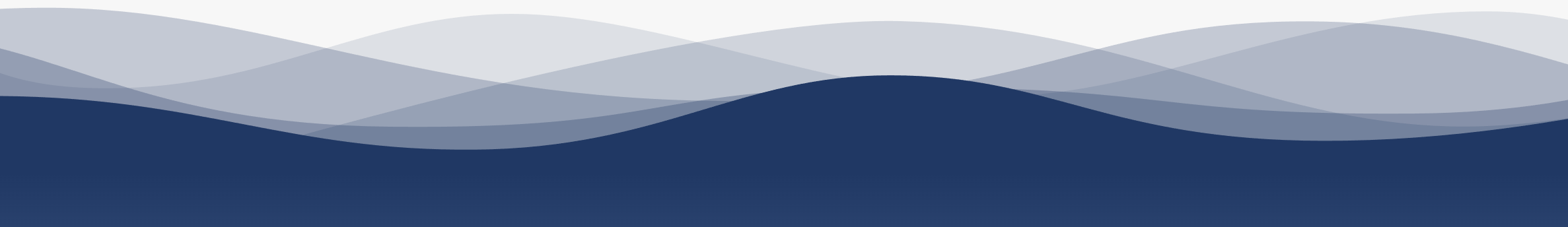 1
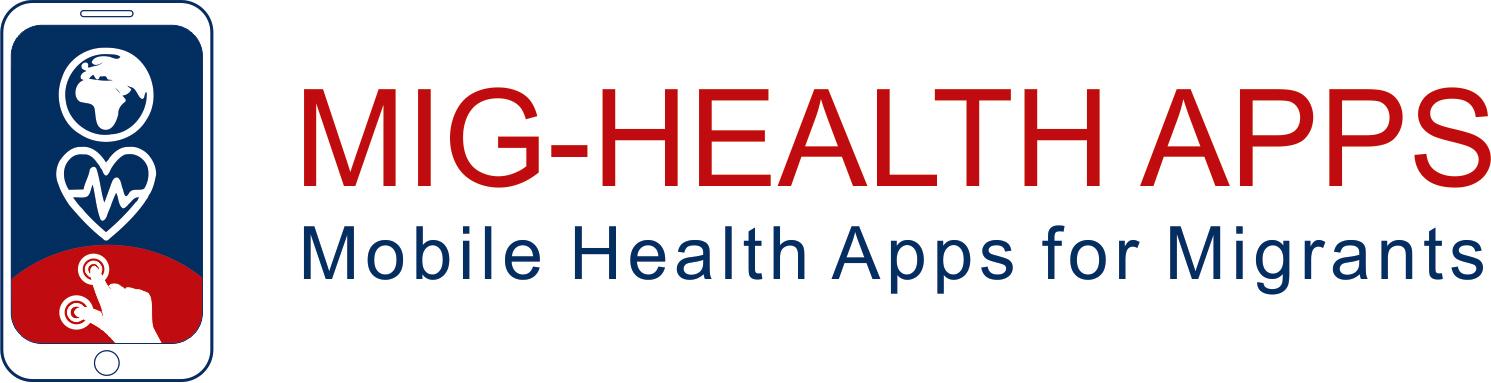 7
2
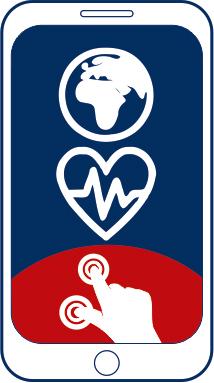 8
3
9
https://apps4health.eu/
4
Module 4 - Session de formation expérientielle (4.2)Applications de santé pour les routines de repos
10
5
11
6
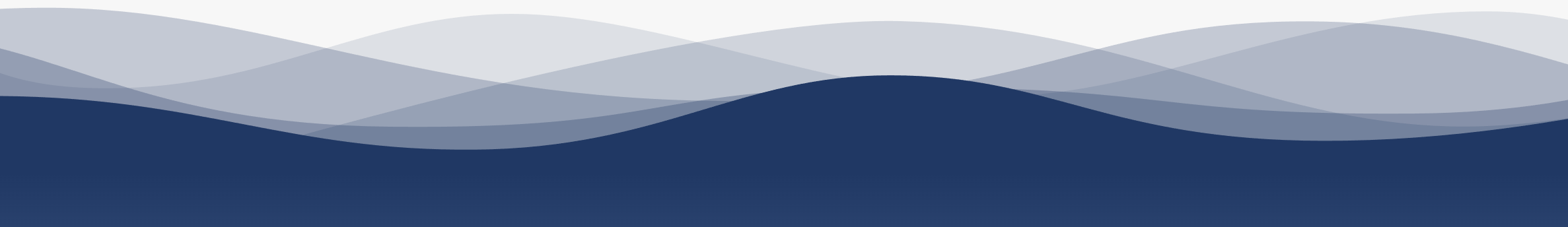 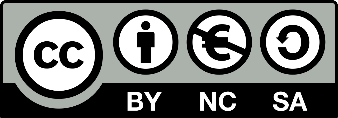 Financé par l'Union européenne. Les points de vue et opinions exprimés n'engagent que leurs auteurs et ne reflètent pas nécessairement ceux de l'Union européenne ou de l'Agence exécutive européenne pour l'éducation et la culture (EACEA). Ni l'Union européenne ni l'EACEA ne peuvent en être tenues pour responsables.
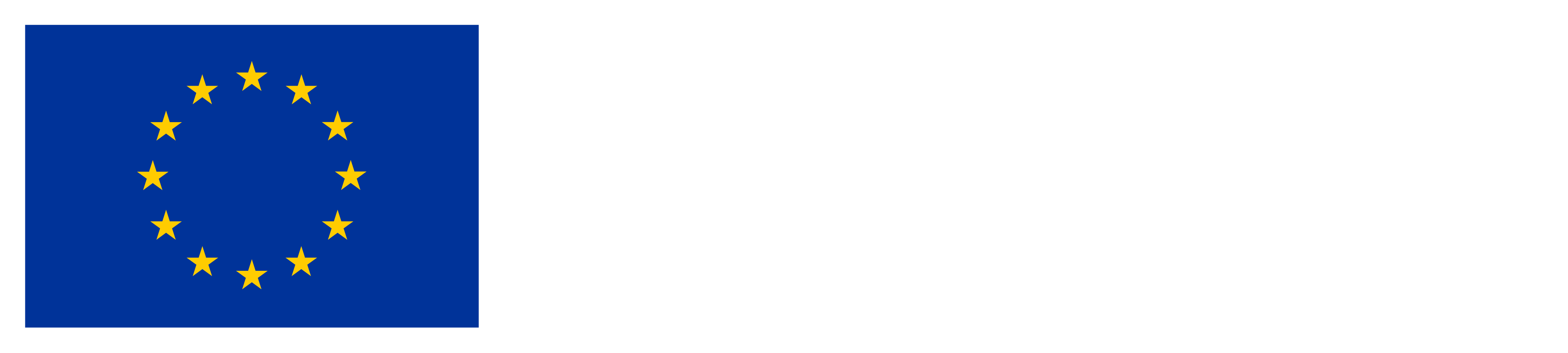 Partenaires
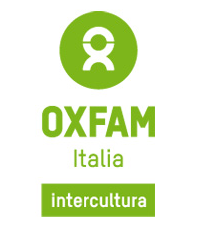 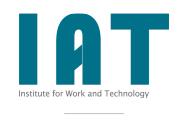 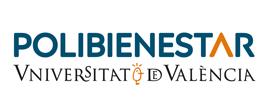 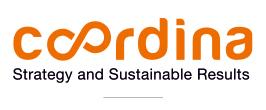 WESTFALISCHE HOCHSCHULE GELSENKIRCHEN,BOCHOLT, RECKLINGHAUSEN
GELSENKIRCHEN, ALLEMAGNE
www.w-hs.de
COORDINA ORGANIZACIÓN DE EMPRESAS YRECURSOS HUMANOS, S.L.
VALENCIA, ESPAGNE
coordina-oerh.com
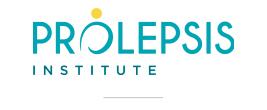 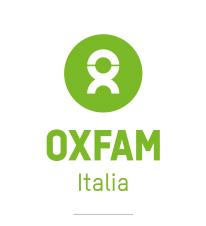 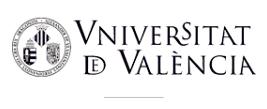 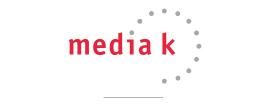 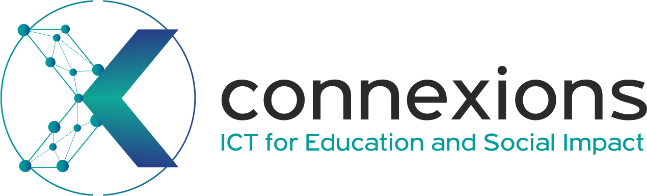 CONNEXIONS
ATHENES, GRECE
www.connexions.gr
PROLEPSIS
ATHENES, GRECEwww.prolepsis.gr
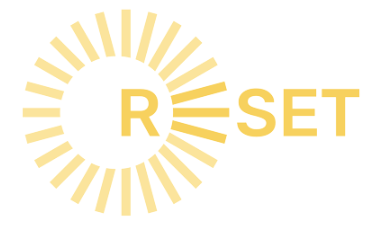 UNIVERSITAT DE VALENCIA
VALENCIA, ESPAGNE
www.uv.es
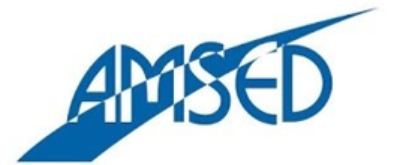 media k GmbH
Bad Mergentheim, ALLEMAGNE
www.media-k.eu
OXFAM ITALIA INTERCULTURA
AREZZO, ITALIE
www.oxfamitalia.org/
RESET
CHYPRE
www.resetcy.com
AMSED
STRASBOURG, FRANCE
www.amsed.fr
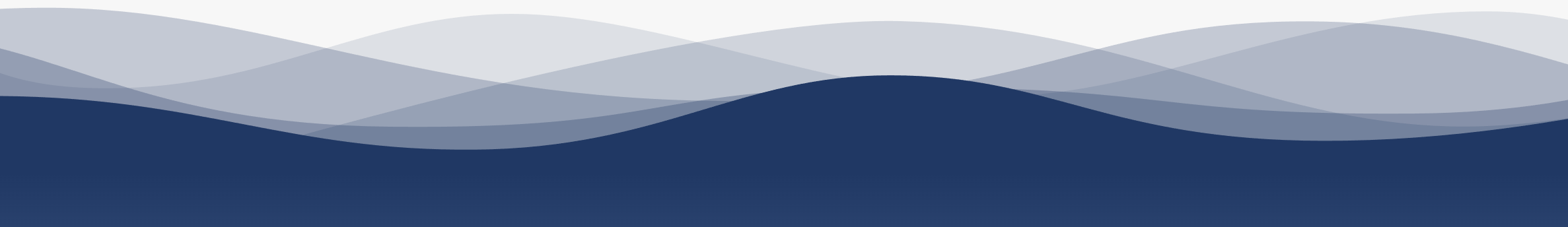 Session de formation expérientielle :  Contenu
1. Utilisation interactive des applications de routines de repos
2. Il est temps d'agir !
Des applications de santé pour se reposer
4
Objectifs
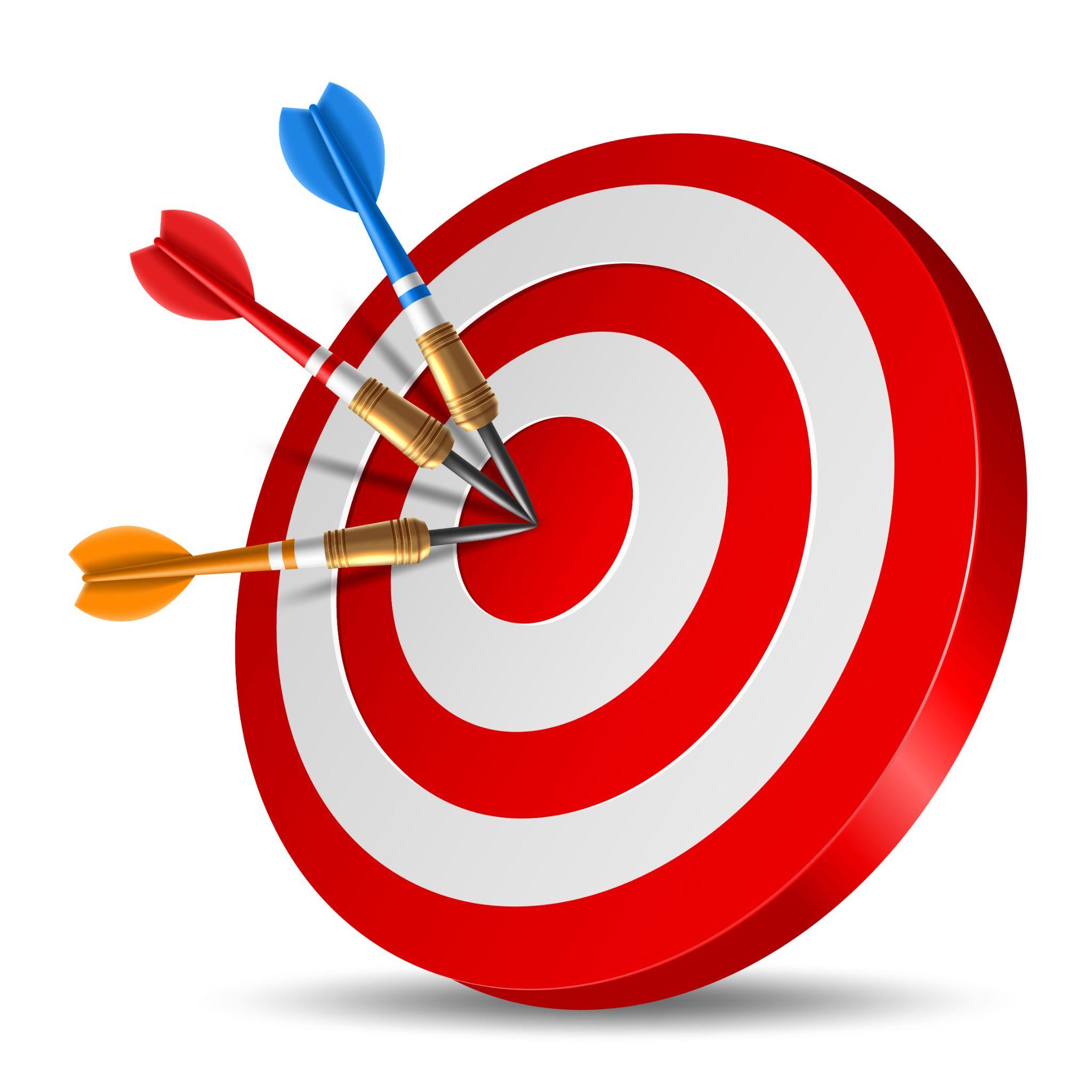 Sensibilisation à ce qu'est une routine de repos et à l'importance d'une routine de repos 
Identifier les principales activités nécessaires à la mise en place d'une routine de repos et la manière dont les applications de routine de repos peuvent y contribuer 
Comprendre les principaux concepts liés aux applications de santé et comment elles peuvent être utiles aux migrants 
Développer les compétences numériques et se familiariser avec l'utilisation des applications de routine de repos
Source : Image par nuraghies sur Freepik
Des applications de santé pour se reposer
4
Compétences
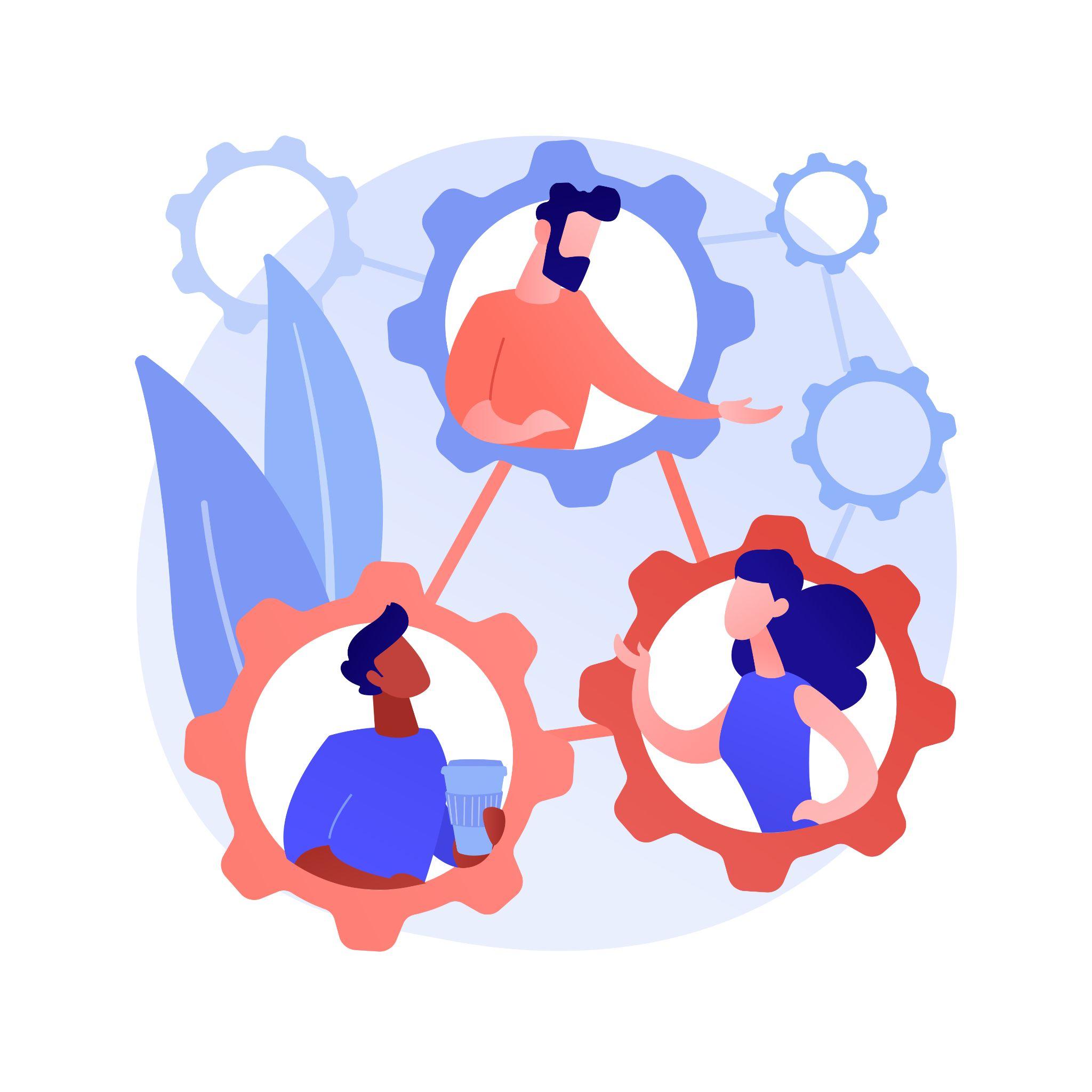 Définition de ce qu'est une routine de repos et de son importance
Explication de la manière dont les applications de routine de repos peuvent favoriser la mise en place d'une routine de sommeil et améliorer le sommeil en général 
Familiarisation et capacité à naviguer dans différentes applications de routine de repos et à les intégrer dans la vie quotidienne
Image par vectorjuice on Freepik
4.2.1Utilisation interactive des applications de routines de repos
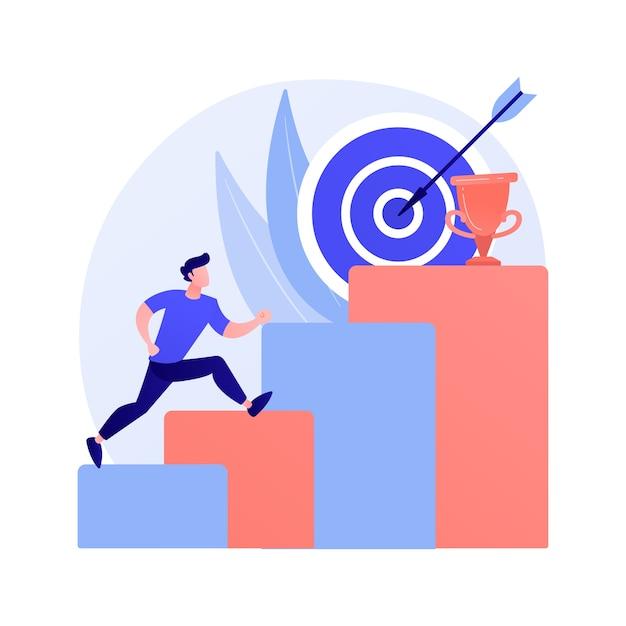 Objectifs

Explorer de manière interactive une application spécifique de la routine de repos
Essayer de manière pratique les fonctionnalités de l'application
Partager les expériences et les enseignements tirés
Conçu par Freepik
Des applications de santé pour se reposer
4.2
BetterSleep : L'application que nous allons explorer dans ce module
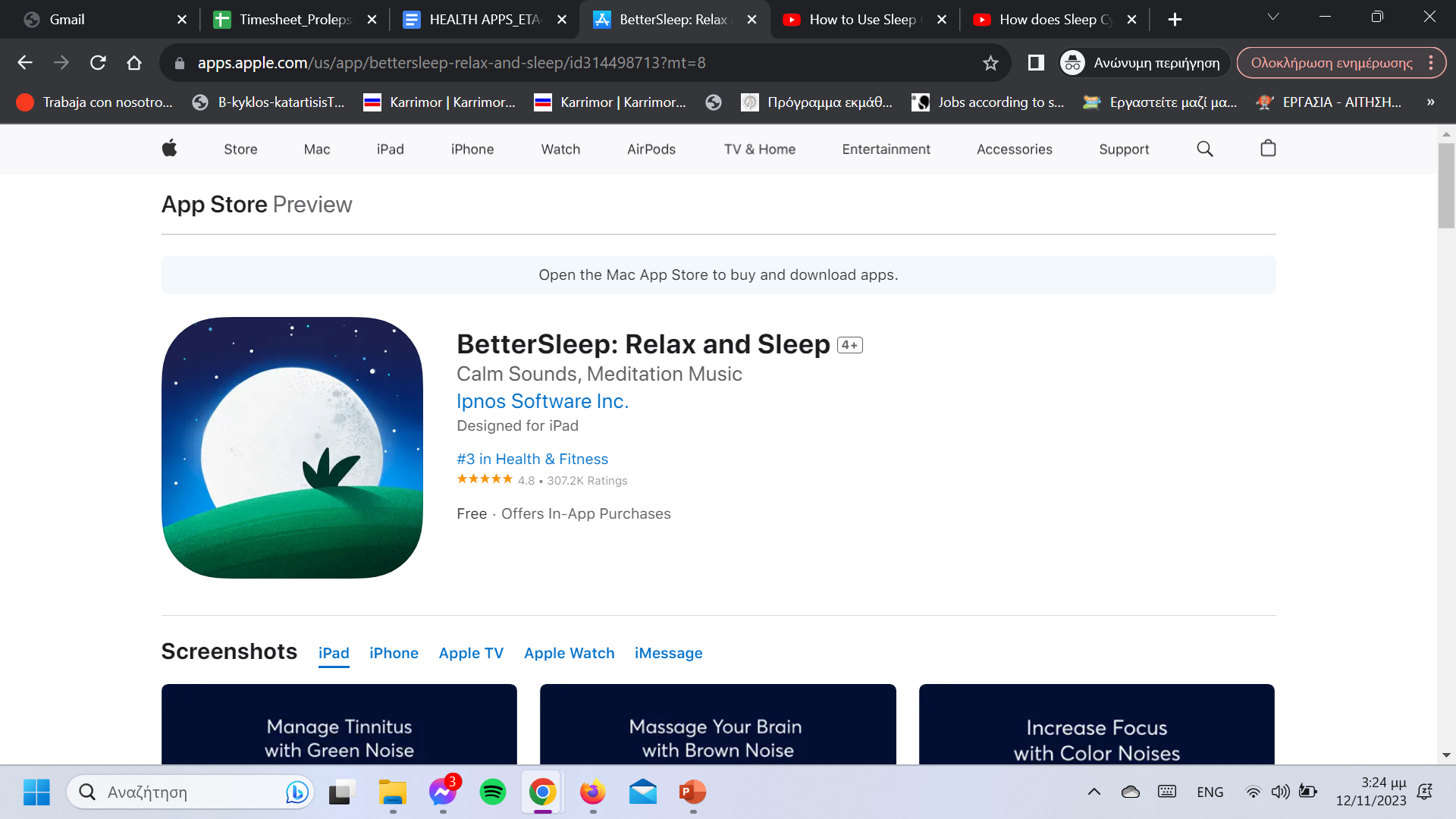 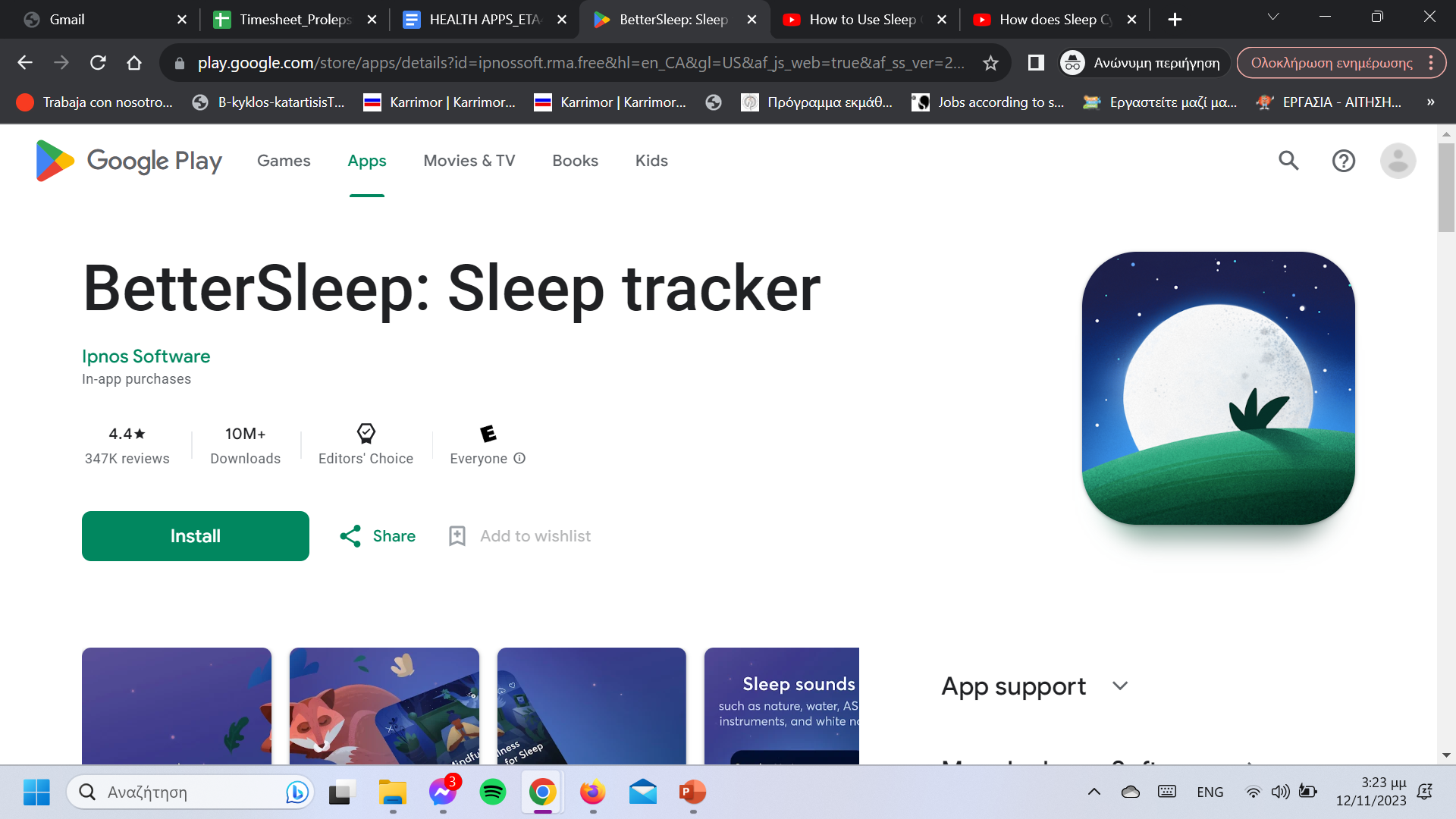 Des applications de santé pour se reposer
4.2
Trouver l'application
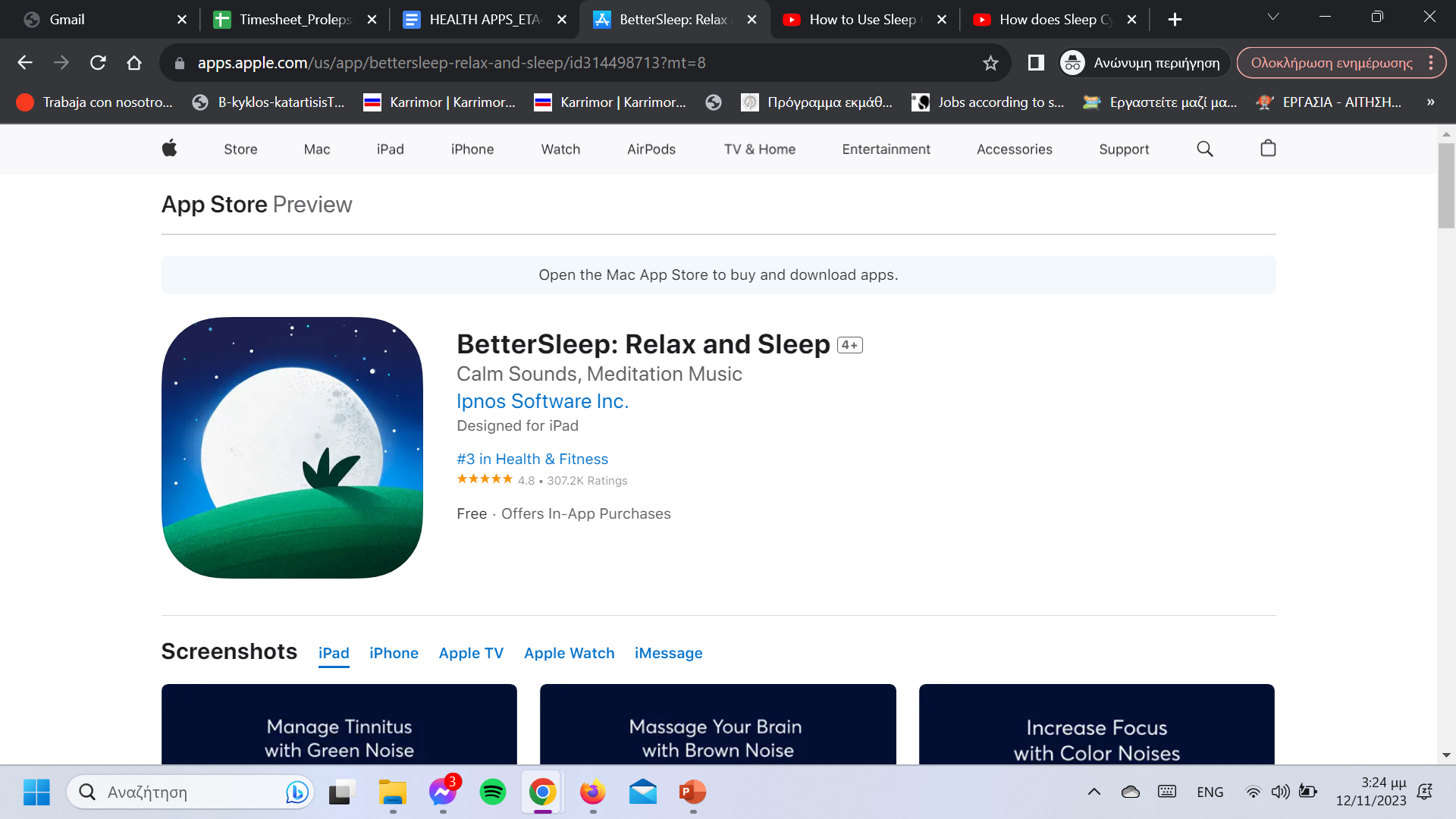 Aller sur Play Store (pour Android) ou AppStore (pour IOS)
Recherchez l'application en cliquant sur : Cycle du sommeil : Suivi du sommeil
Cliquez sur installer pour télécharger l'application
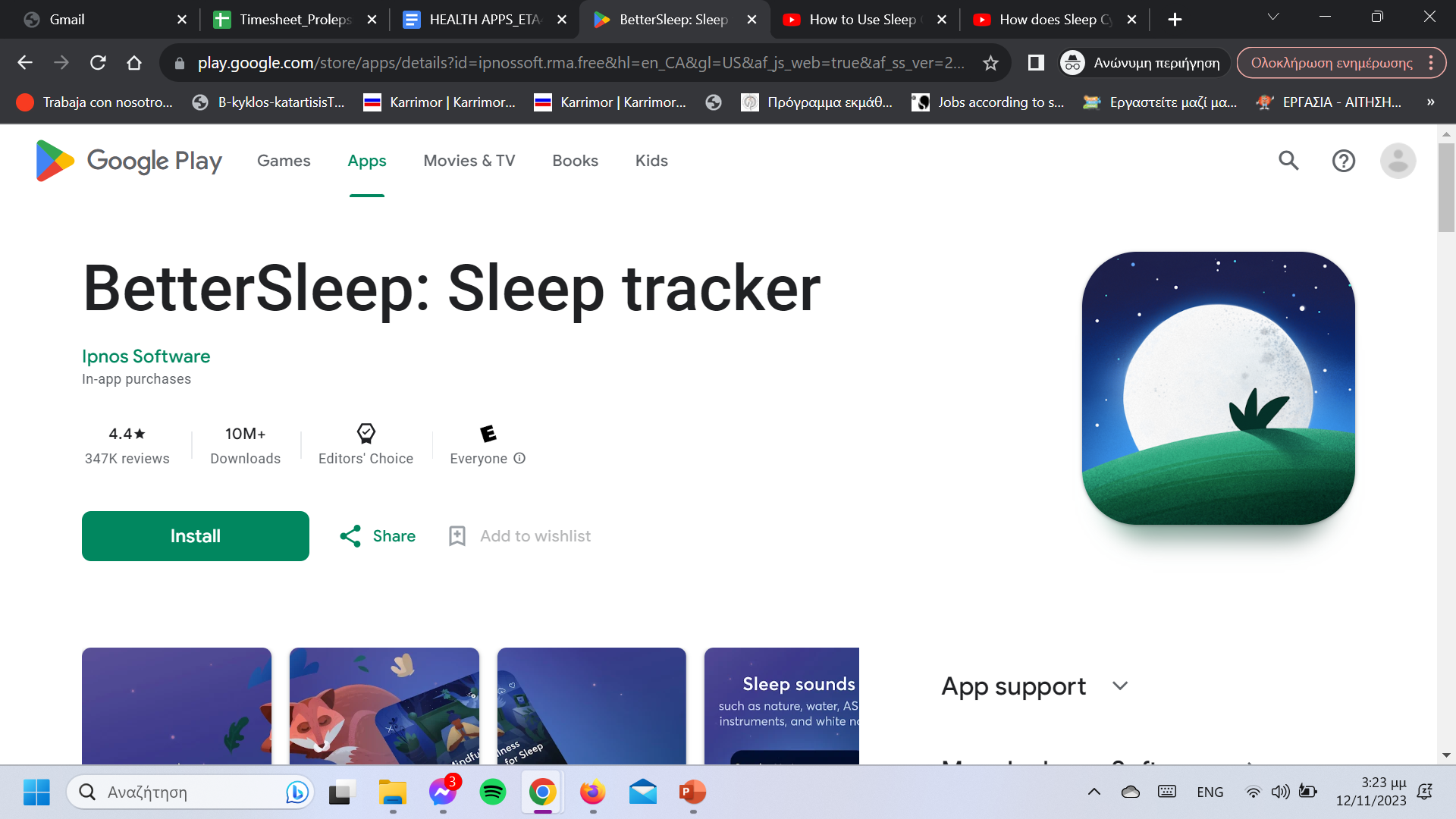 Des applications de santé pour se reposer
4.2
Application pour un meilleur sommeil (1)
L'application "Mieux dormir" comprend 
Enregistrement des habitudes de sommeil
Musique et sons pour la relaxation 
Conseils personnalisés pour le sommeil
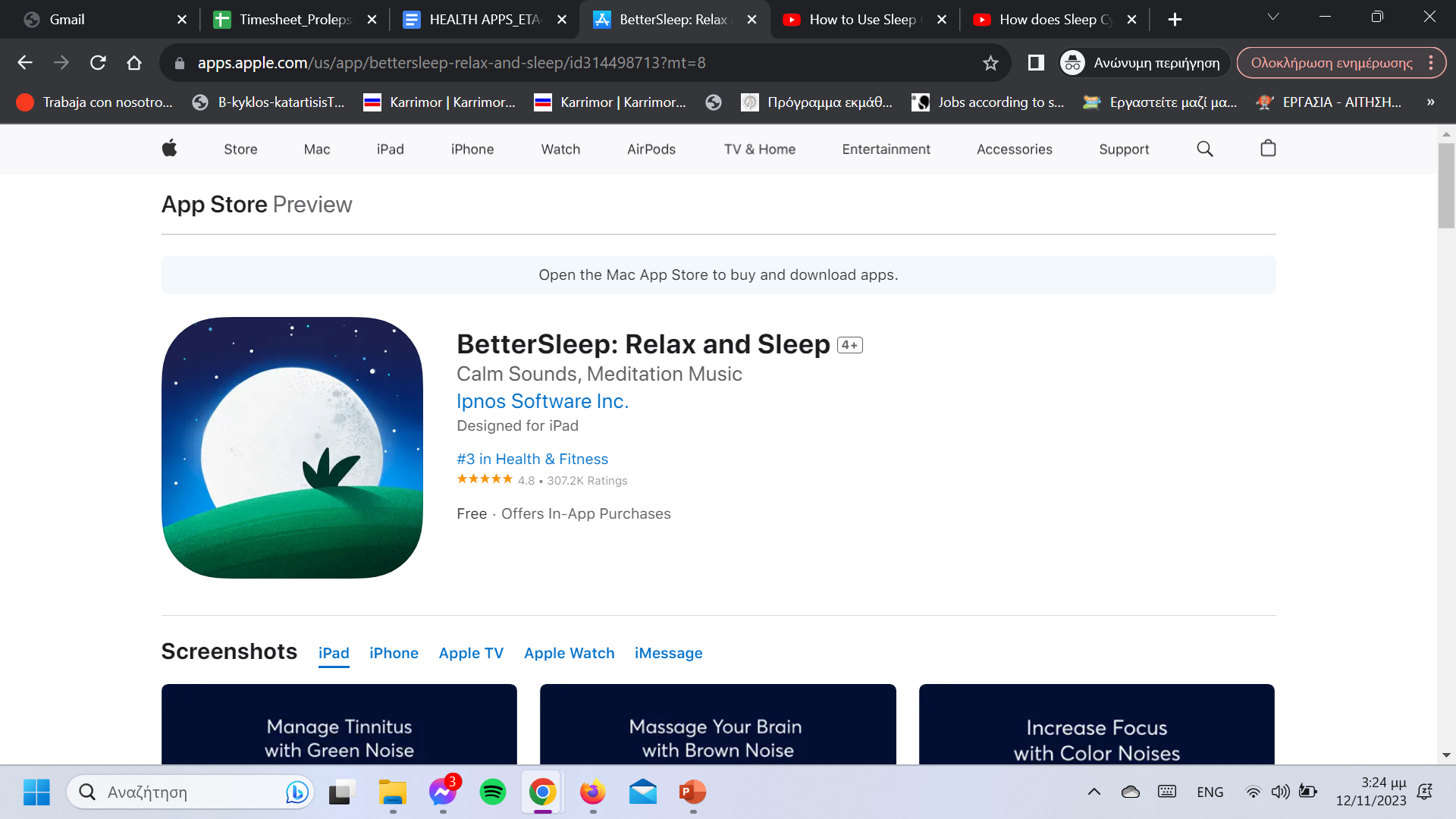 Des applications de santé pour se reposer
4.2
Application pour un meilleur sommeil (2)
Commençons...
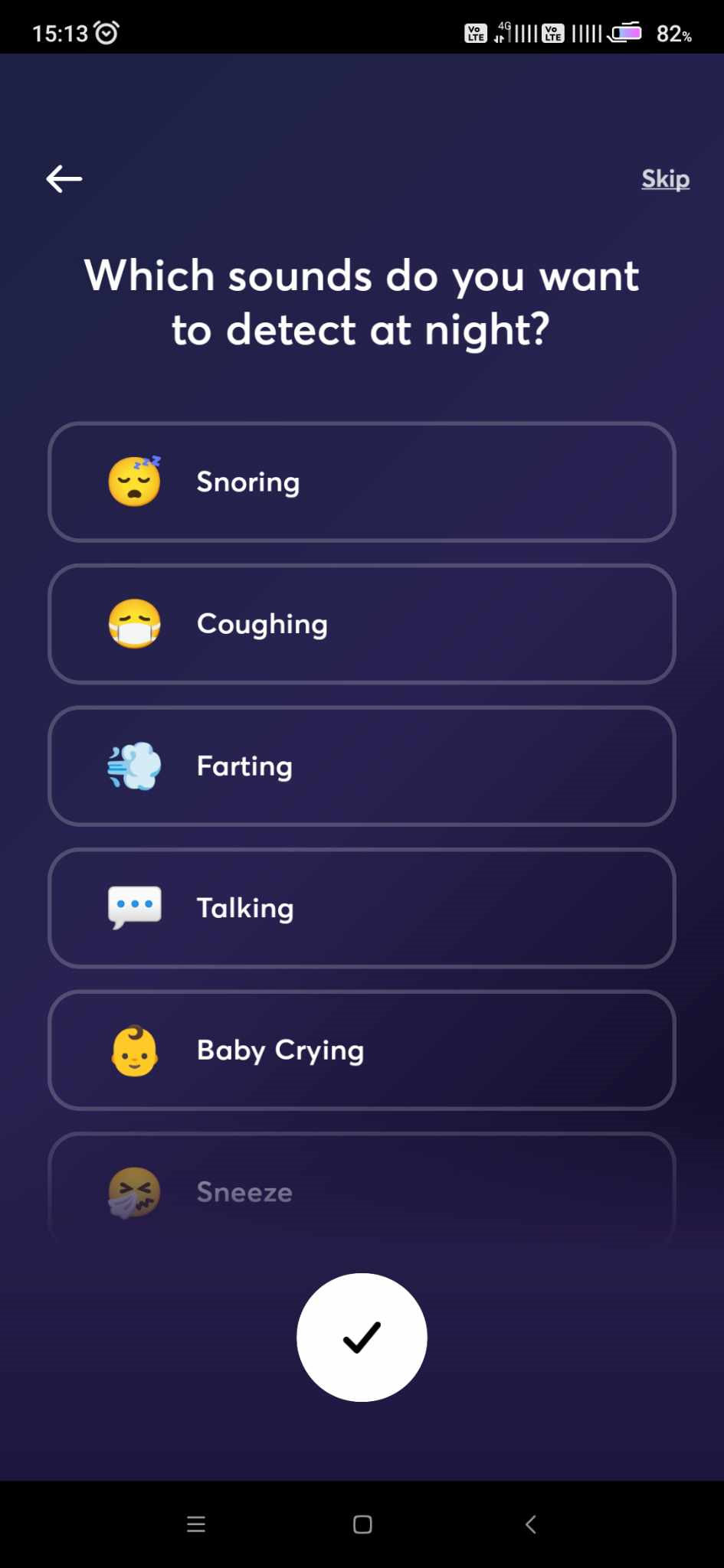 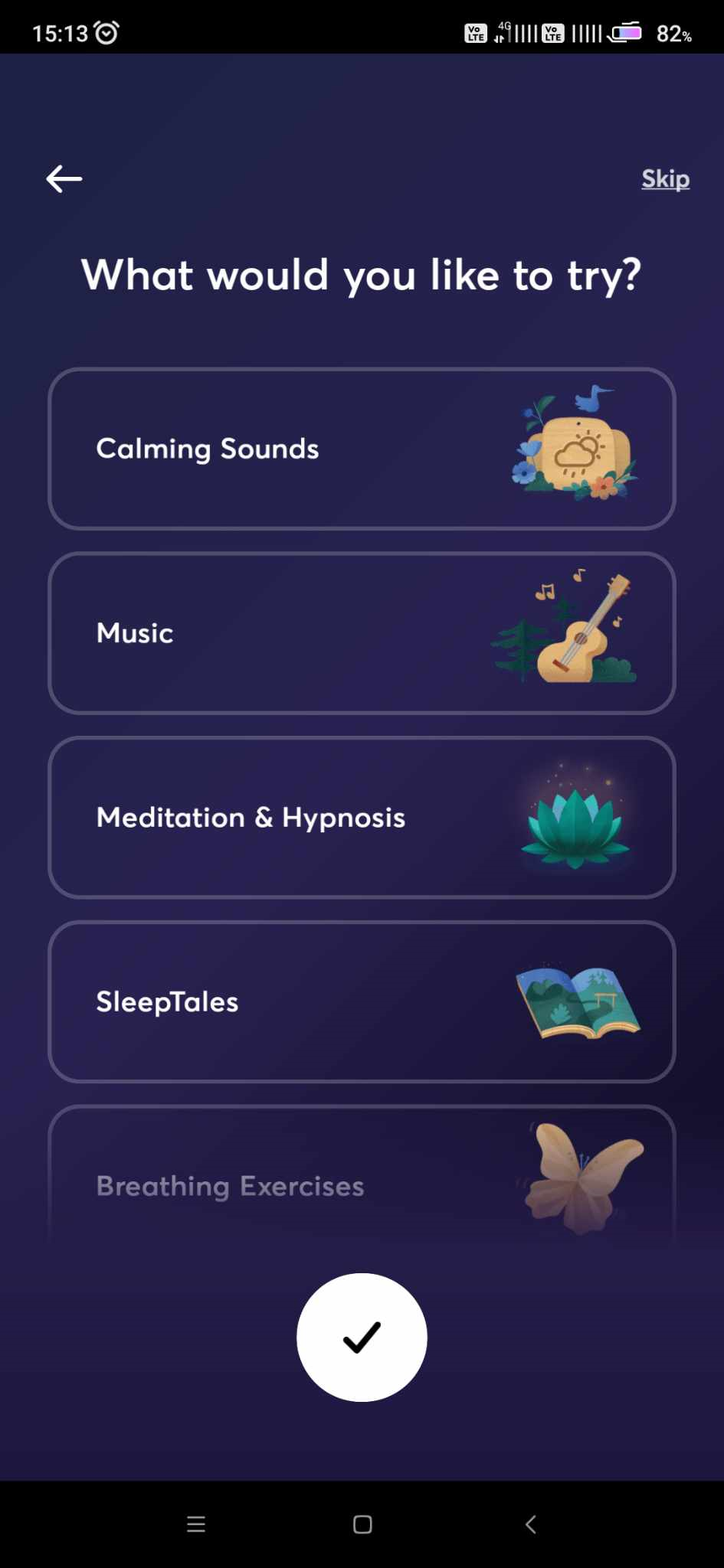 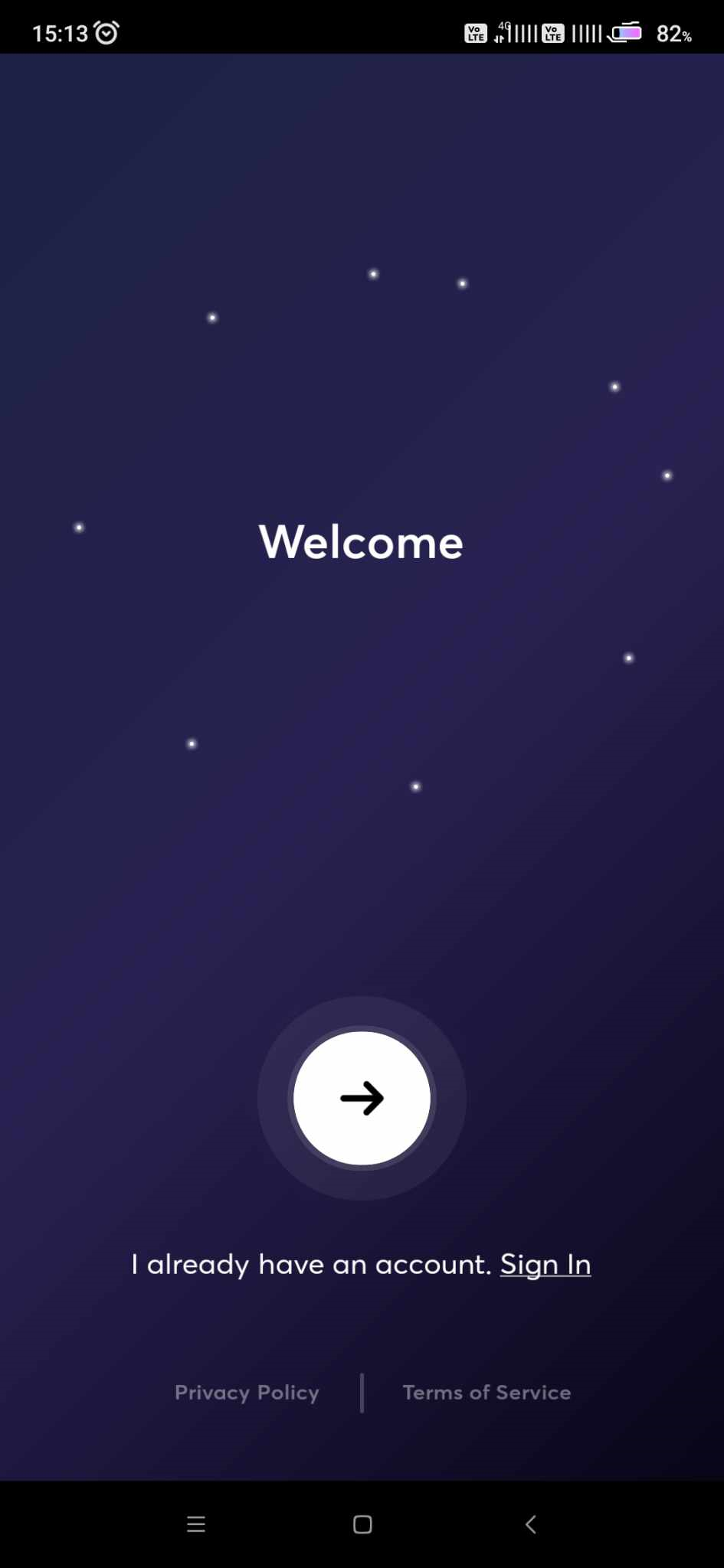 1. Type de son que vous souhaitez essayer
2. Détection des habitudes de sommeil
Des applications de santé pour se reposer
4.2
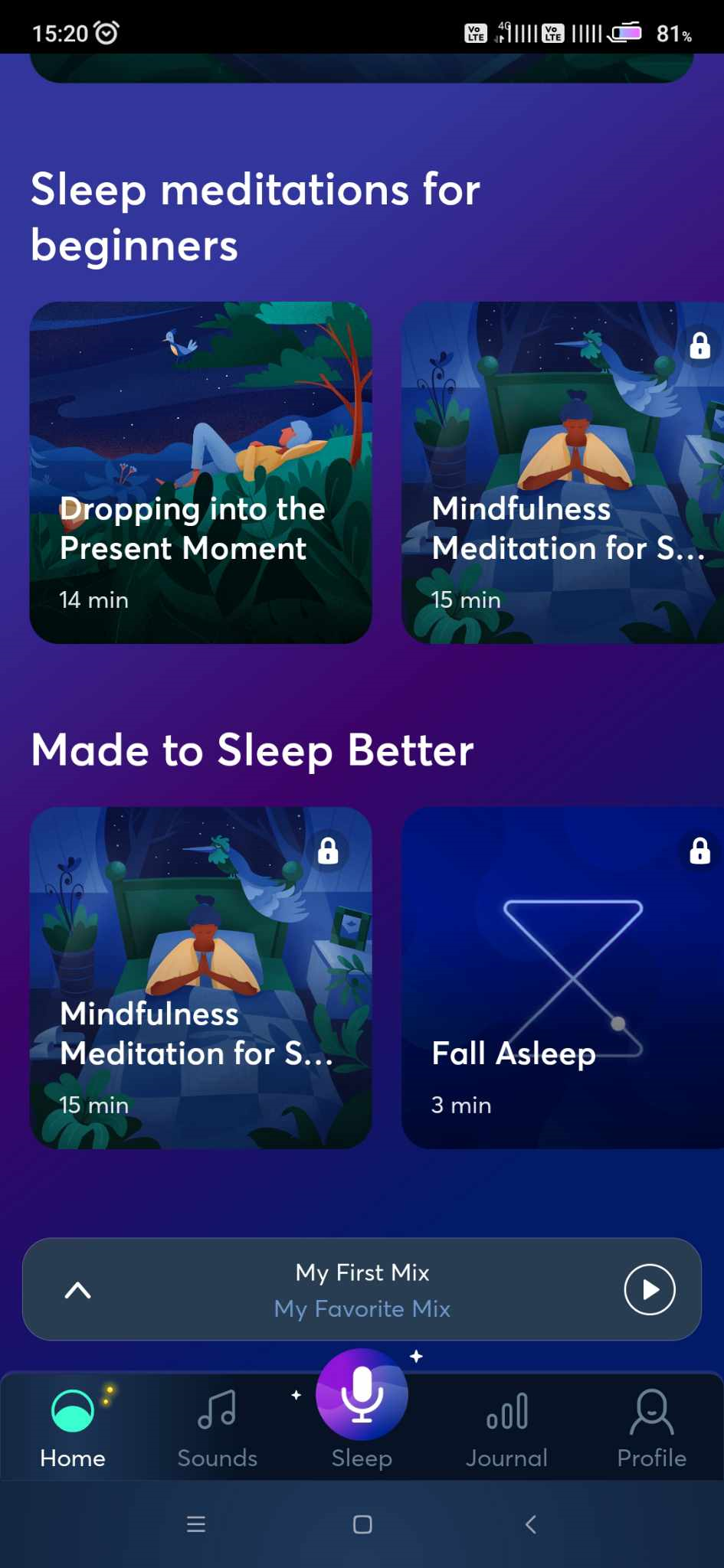 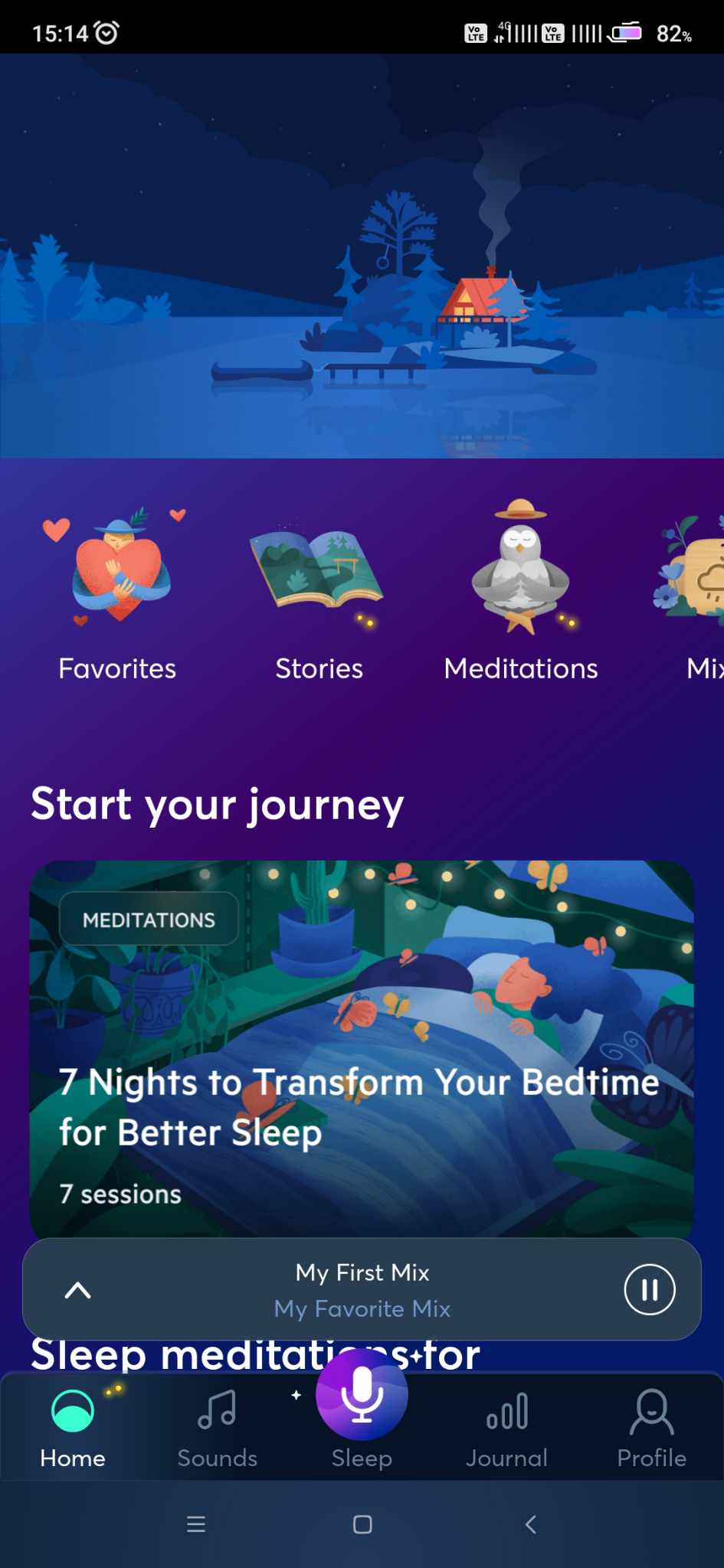 Application pour un meilleur sommeil (3)
Page d'accueil : examen rapide des options et activités personnelles pour améliorer le sommeil 




Explorons les différentes caractéristiques...
Des applications de santé pour se reposer
4.2
Application pour un meilleur sommeil (4)
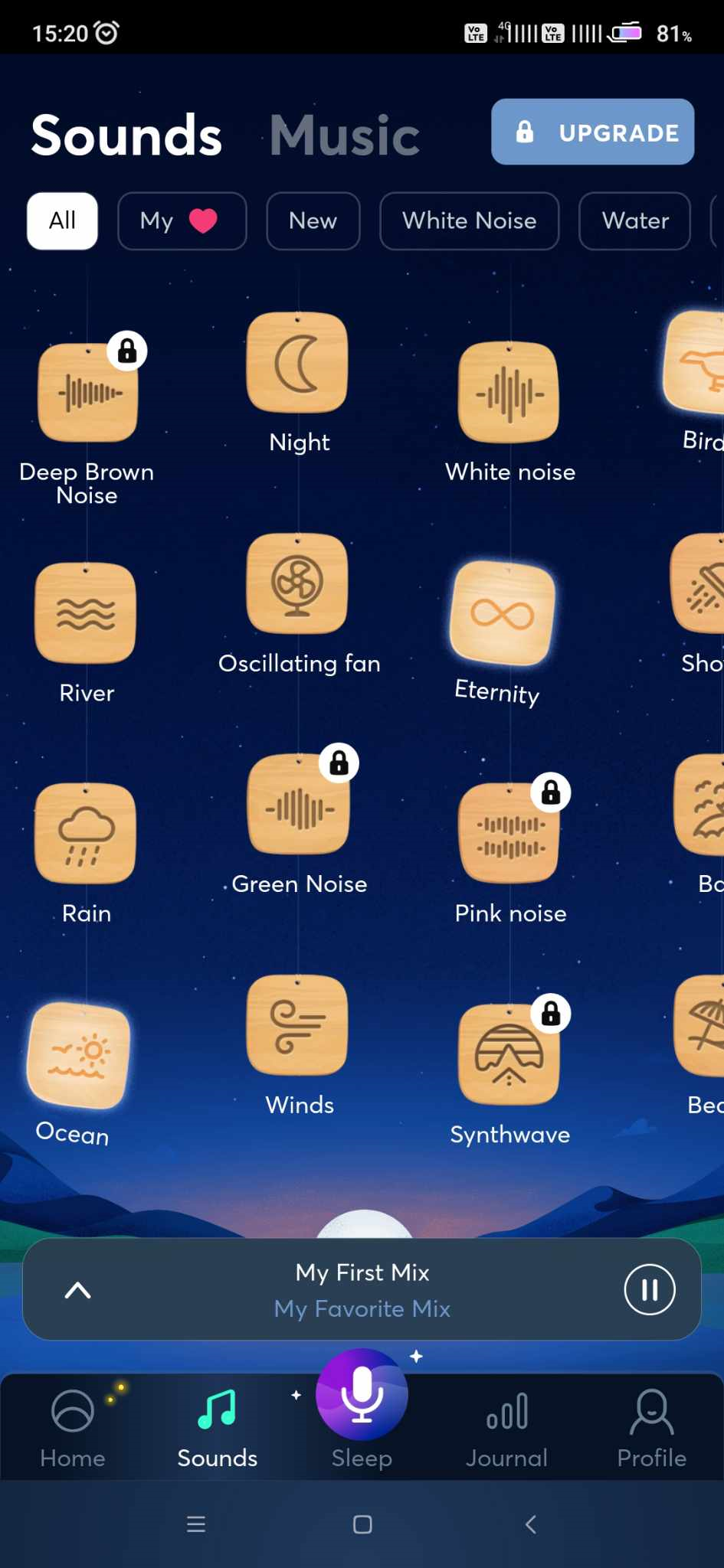 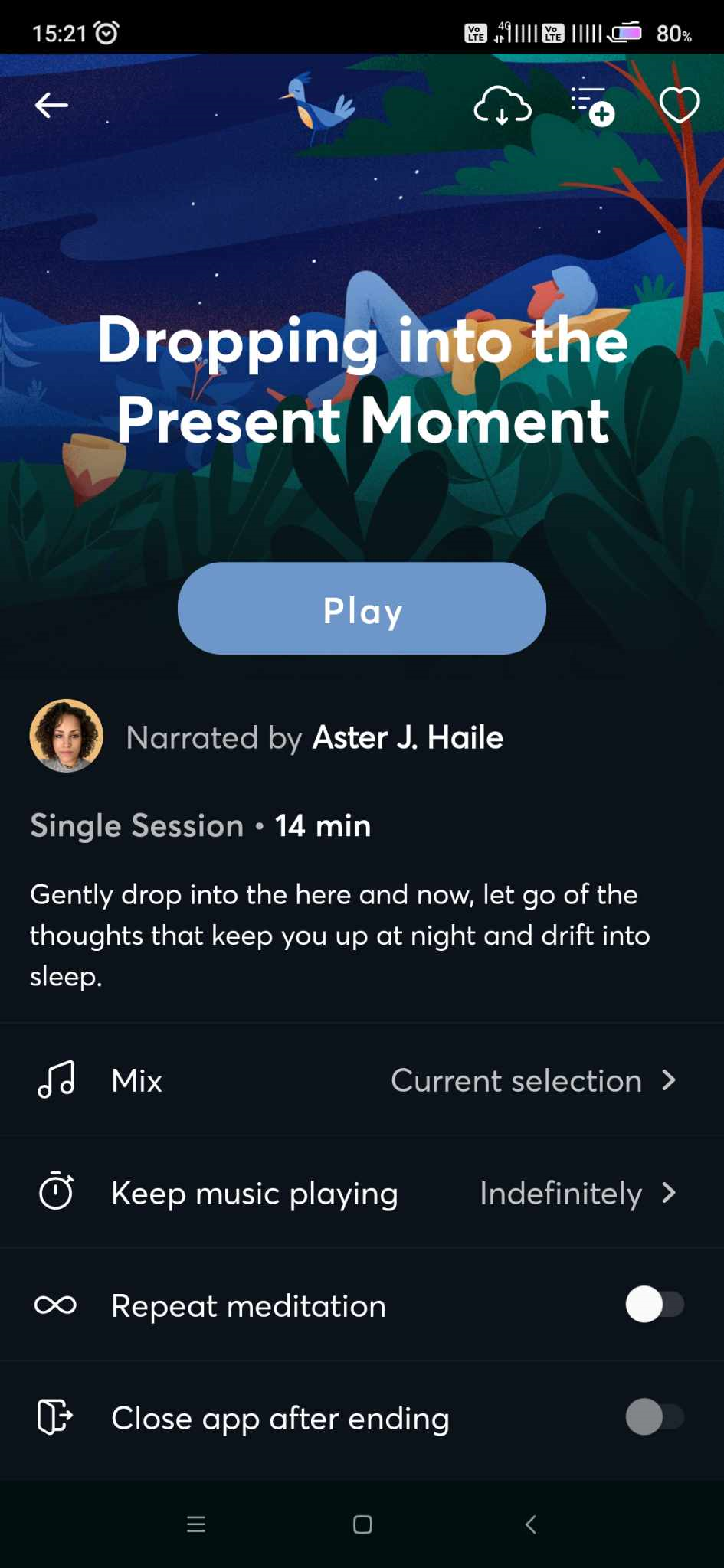 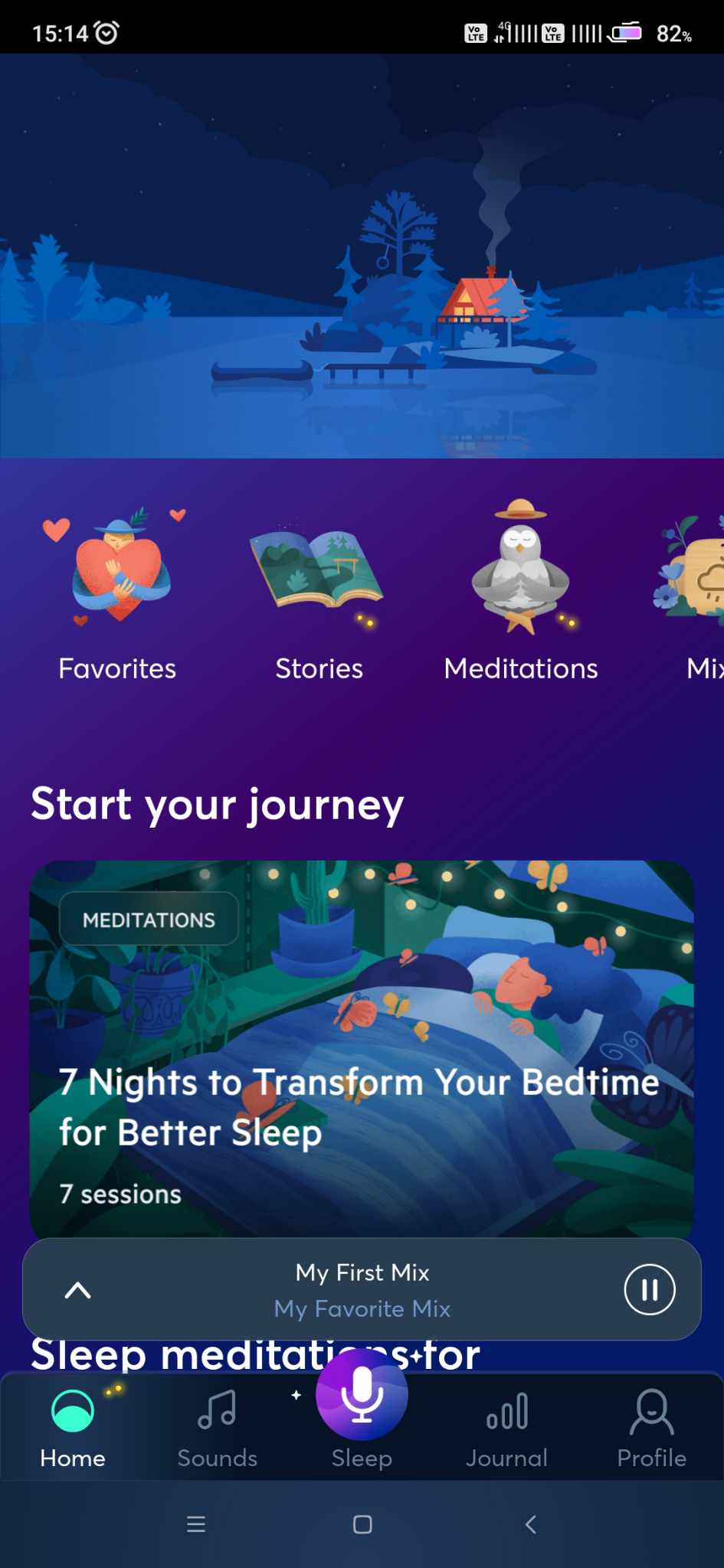 Choisissez différents types de sons ou de musique pour vous détendre et vous endormir.
Sons
Des applications de santé pour se reposer
4.2
Application pour un meilleur sommeil (5)
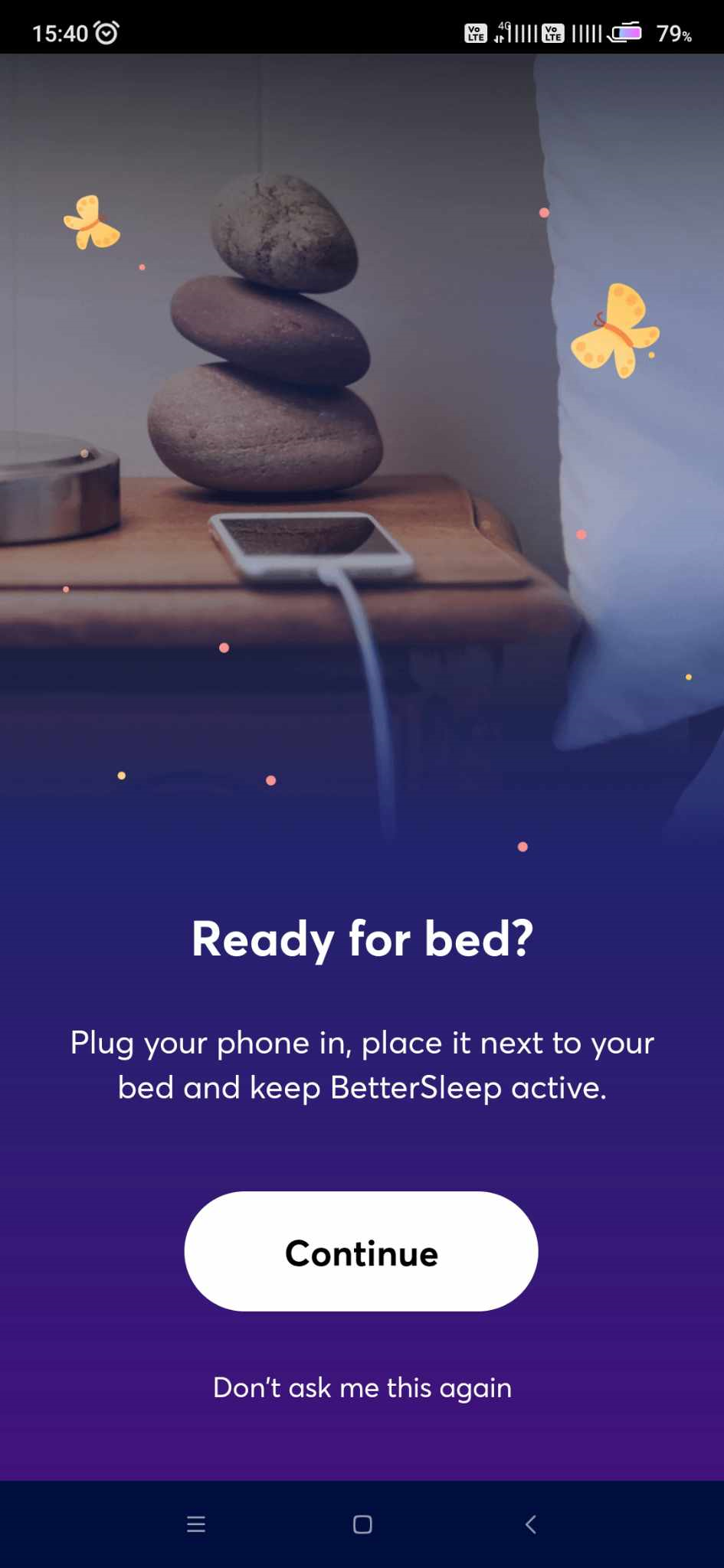 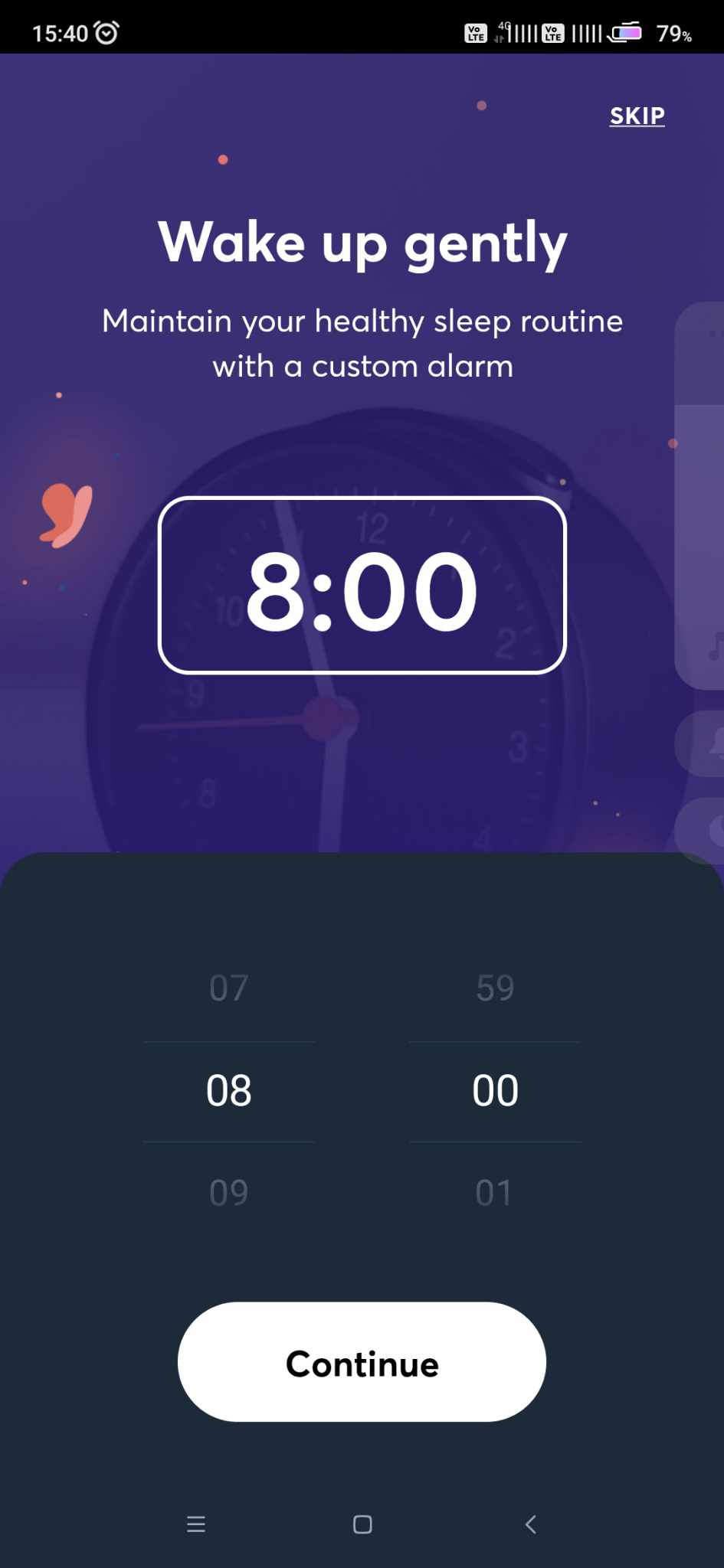 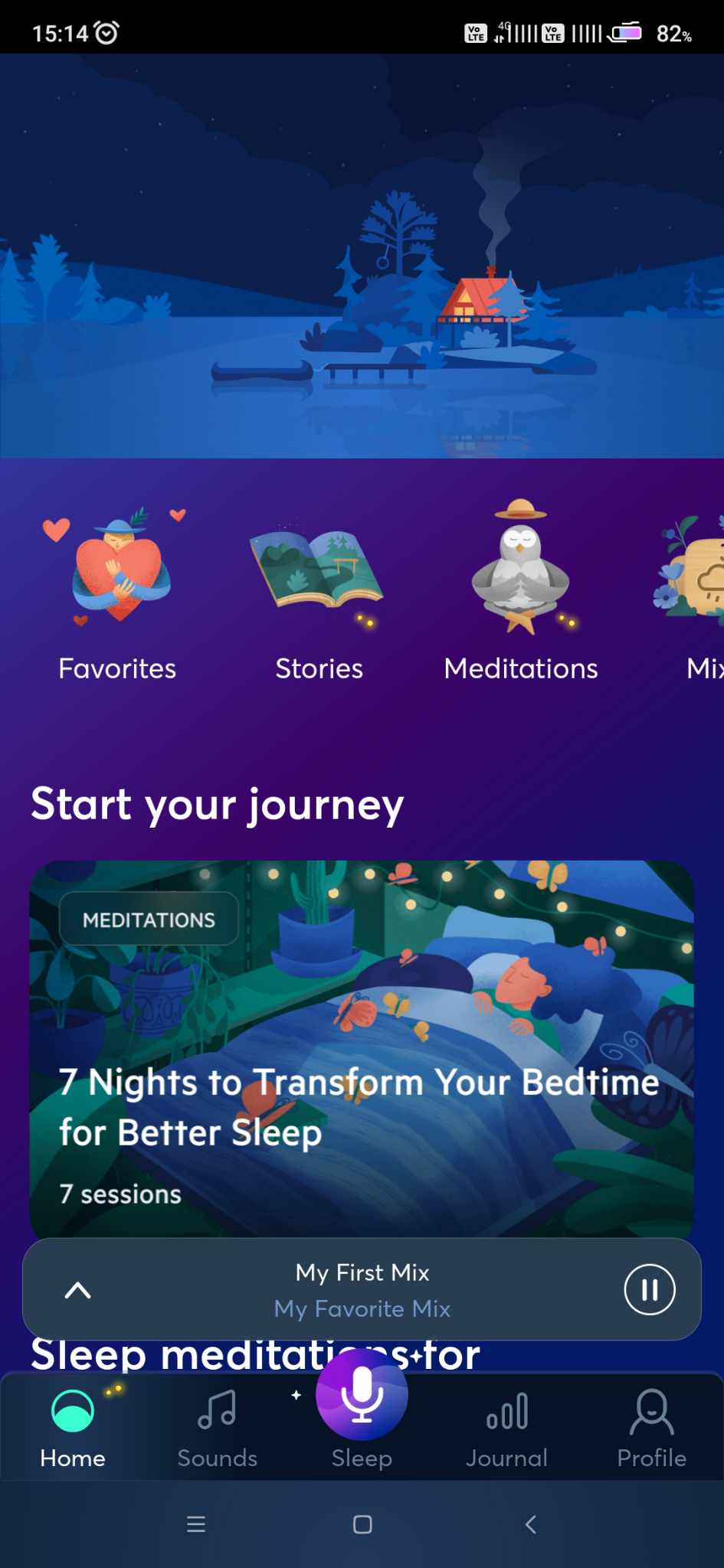 2. Connectez votre téléphone au chargeur
1. Réglage de l'heure de l'alarme
Sommeil
Des applications de santé pour se reposer
4.2
Application pour un meilleur sommeil (6)
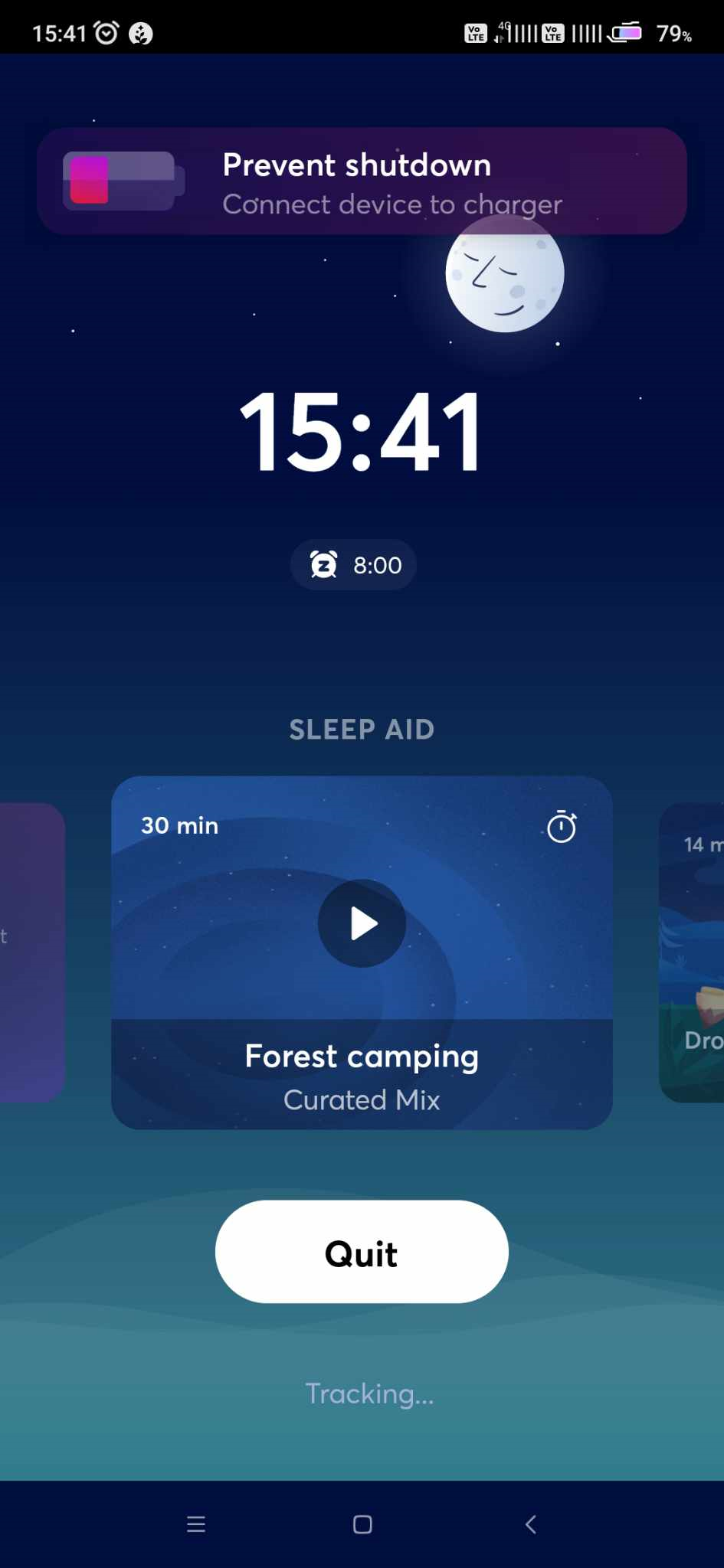 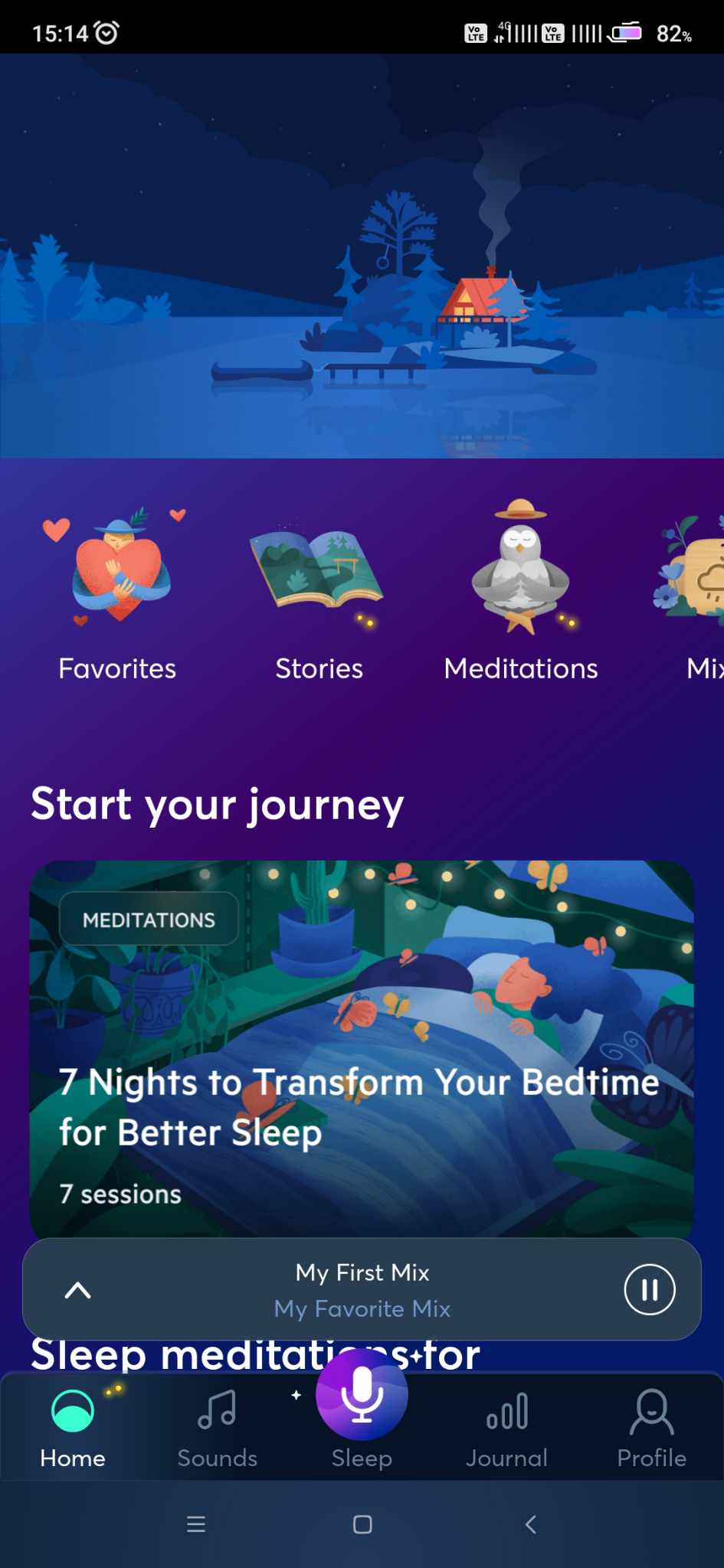 Supplémentaire : Si vous souhaitez avoir un son ou une musique pour vous endormir, vous pouvez le choisir dans l'option son (voir les diapositives précédentes), avant de régler le suivi.
3. Commencez à suivre votre sommeil
Sommeil
Des applications de santé pour se reposer
4.2
Application pour un meilleur sommeil (7)
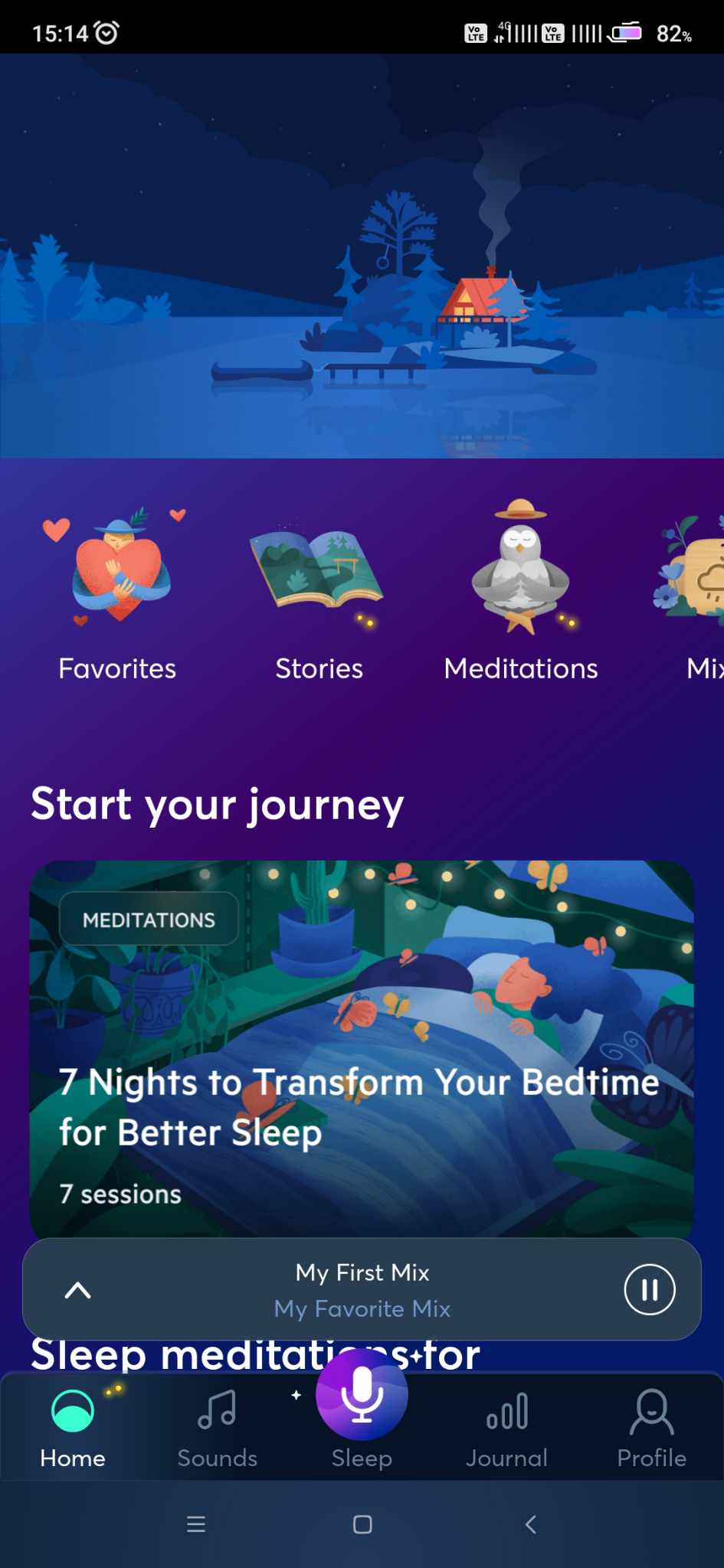 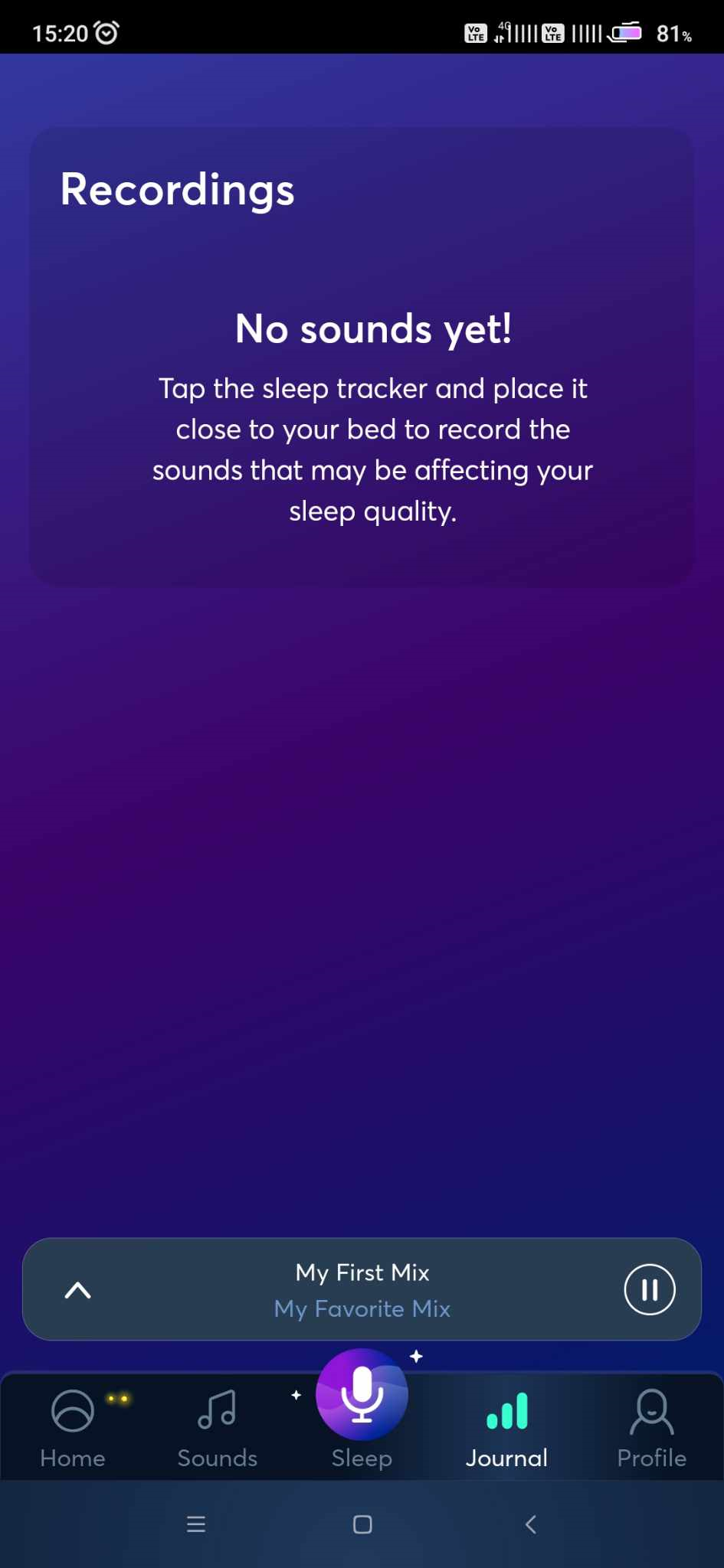 Dans le journal, vous trouverez les archives de votre suivi du sommeil, à savoir les sons enregistrés qui peuvent affecter votre sommeil.
Journal
Des applications de santé pour se reposer
4.2
Application pour un meilleur sommeil (8)
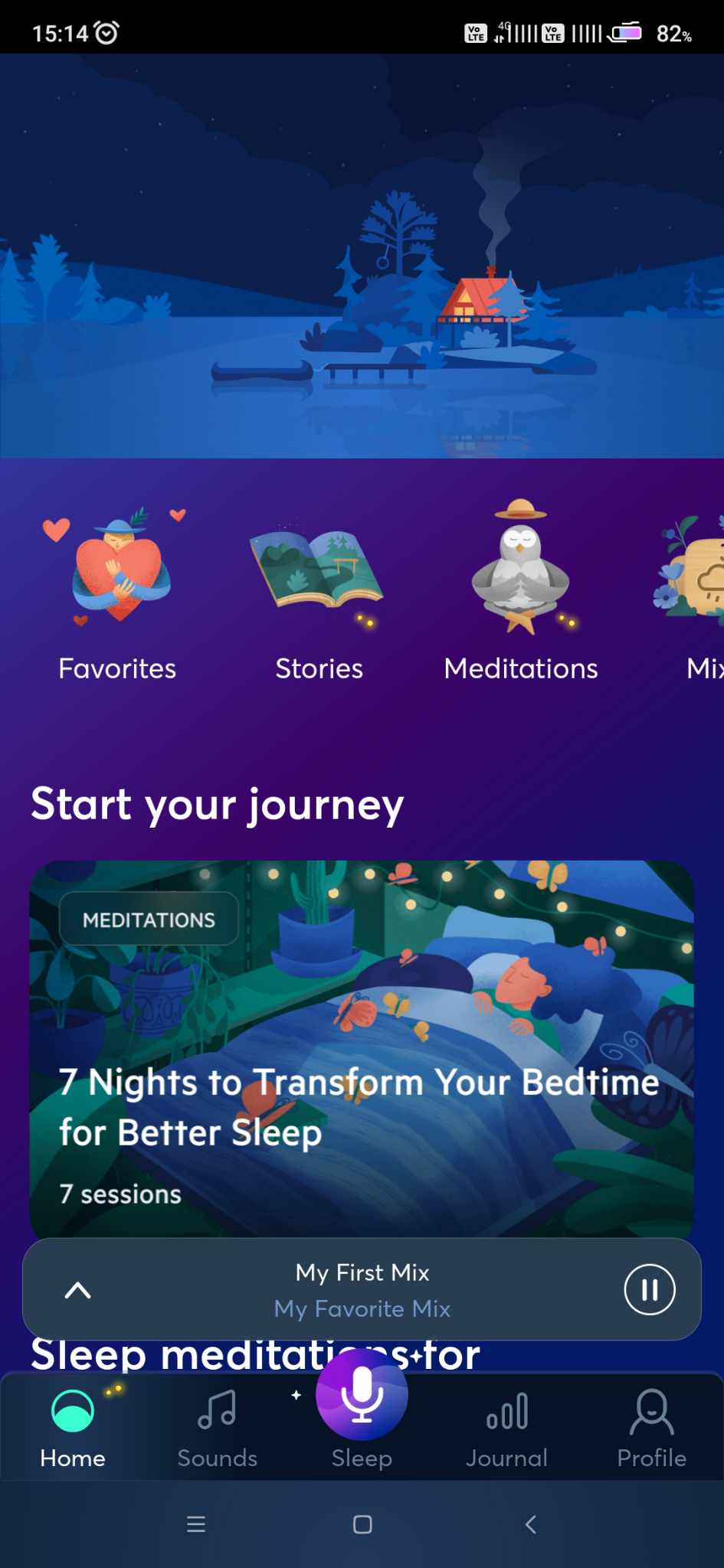 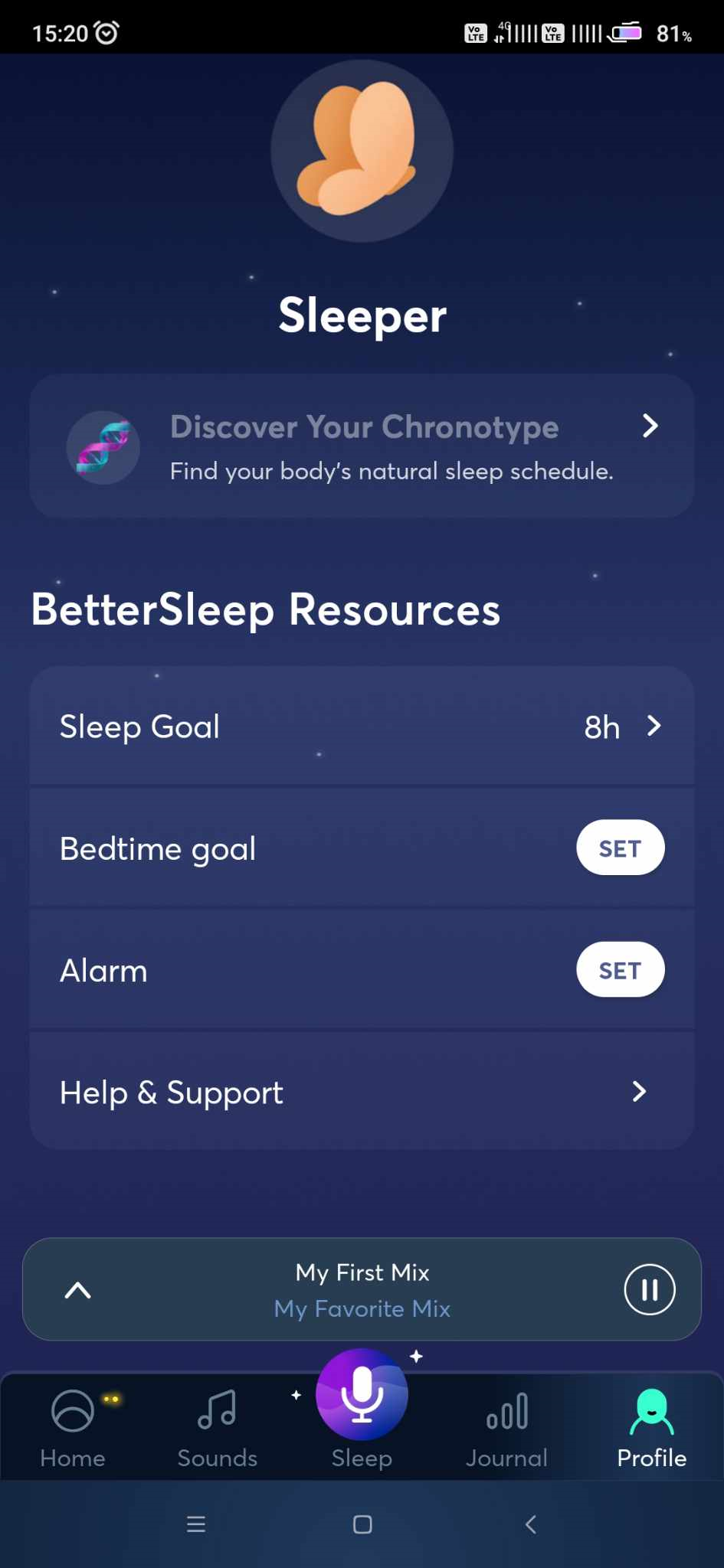 Vous pouvez y trouver le résumé de vos objectifs de sommeil et les modifier.
Profil
Des applications de santé pour se reposer
4.2
Tutoriel YouTube de l'application BetterSleep
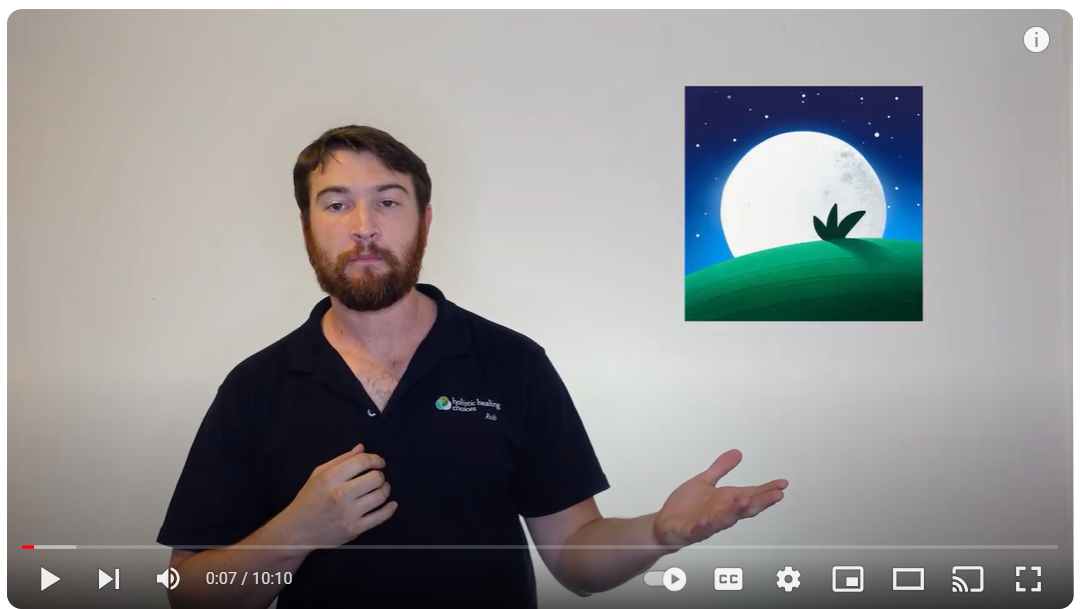 Voir le tutoriel 
https://www.youtube.com/watch?v=5YbVnT7tafM
"En chargeant la vidéo, vous acceptez la politique de confidentialité de YouTube. En savoir plus"
[Speaker Notes: https://www.youtube.com/watch?v=5YbVnT7tafM]
Des applications de santé pour se reposer
4.2
Activité : Il est temps d'agir !
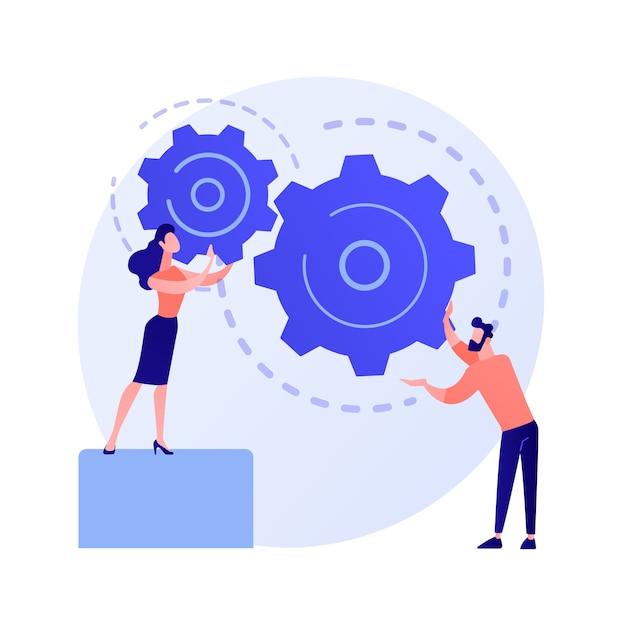 Ouvrir l'application BetterSleep
Allez dans l'option sons et choisissez un son ou une musique spécifique pour la relaxation.
Appliquer la session (la plupart des sessions ont une durée de 10-15 minutes)
Après avoir terminé la session :
Partager l'expérience
Enseignements tirés
Défis ou difficultés
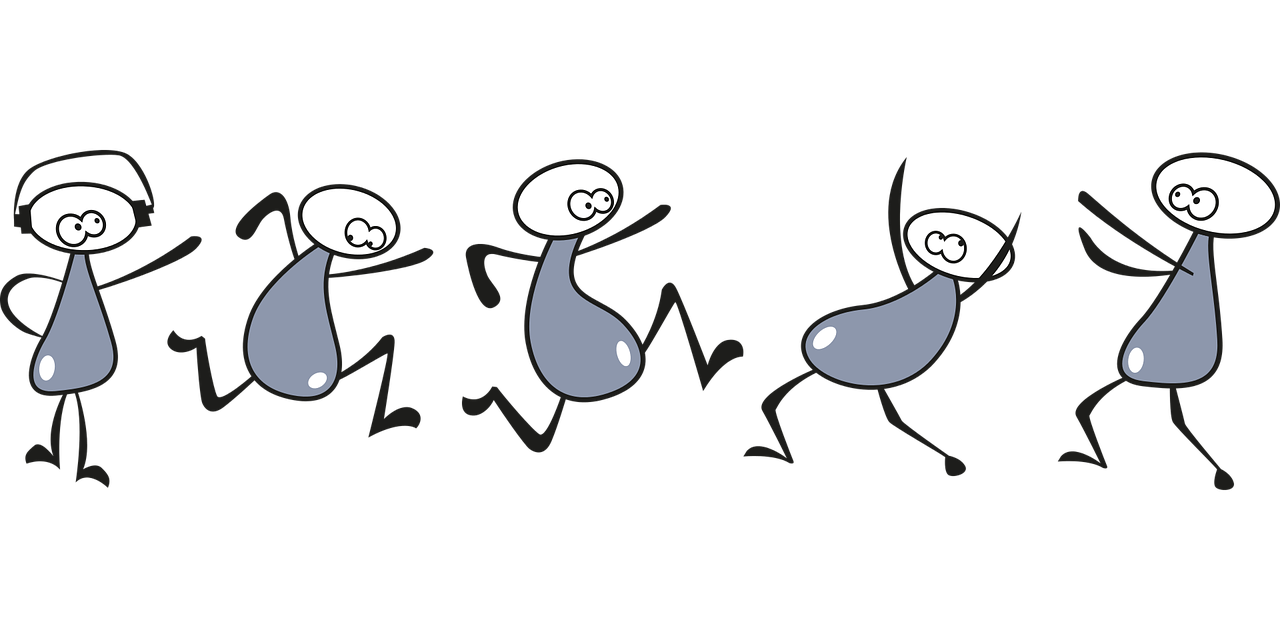 Image by vectorjuice on Freepik
Source : licence Pixabay
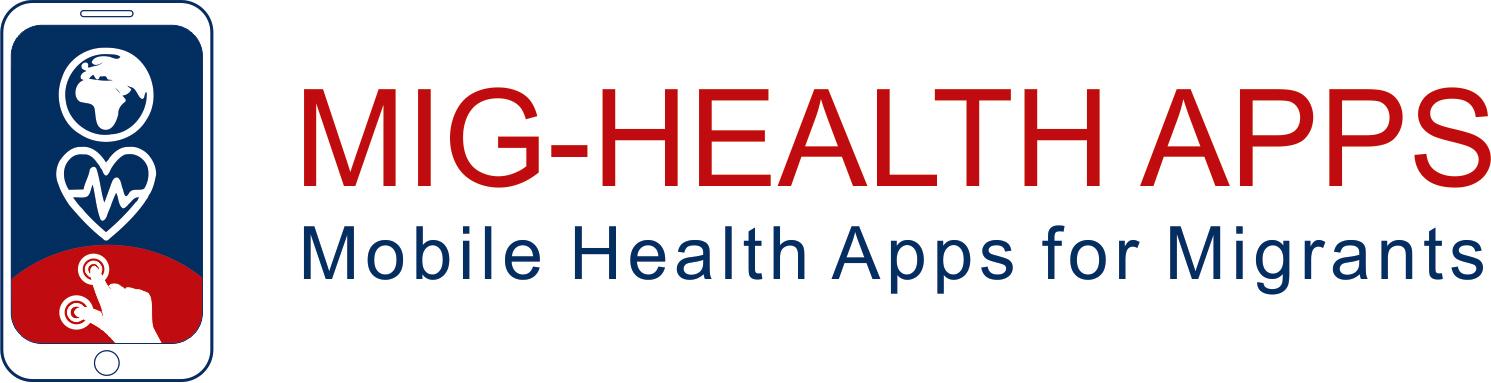 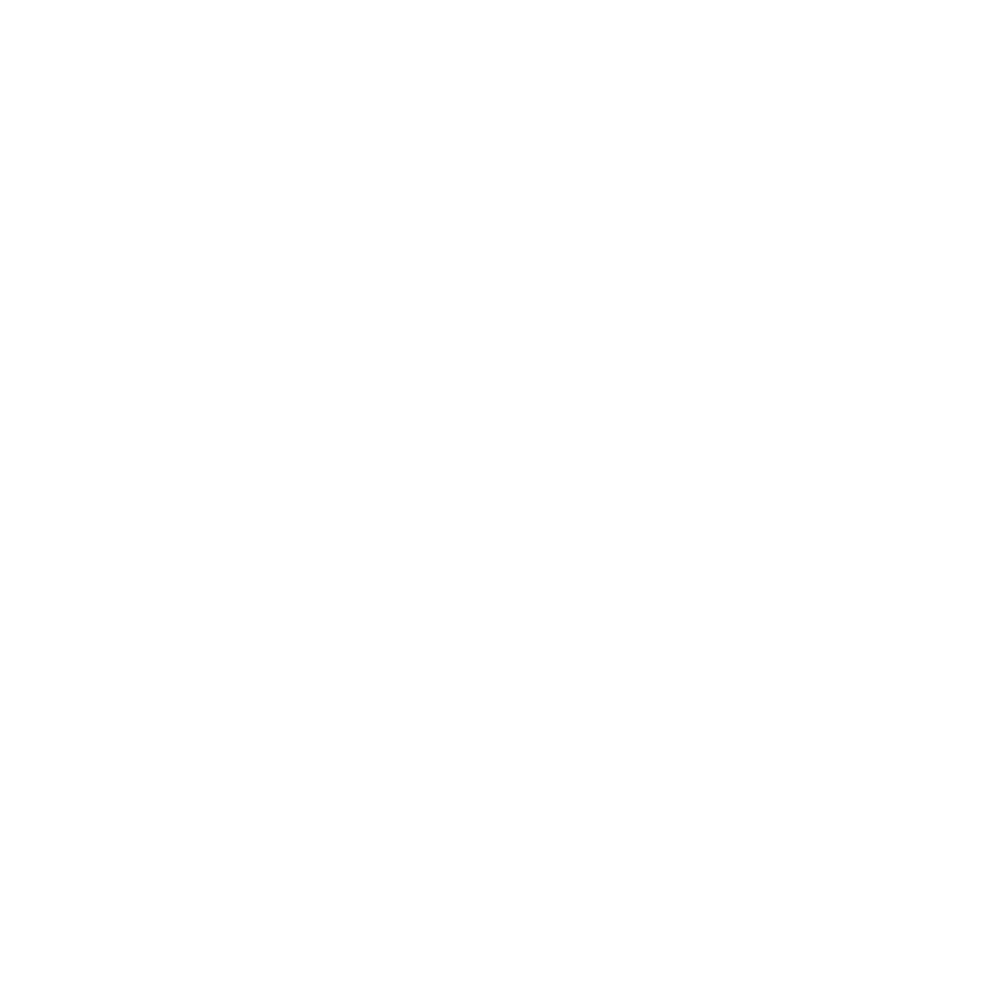 Félicitations !Vous avez terminé ce module !
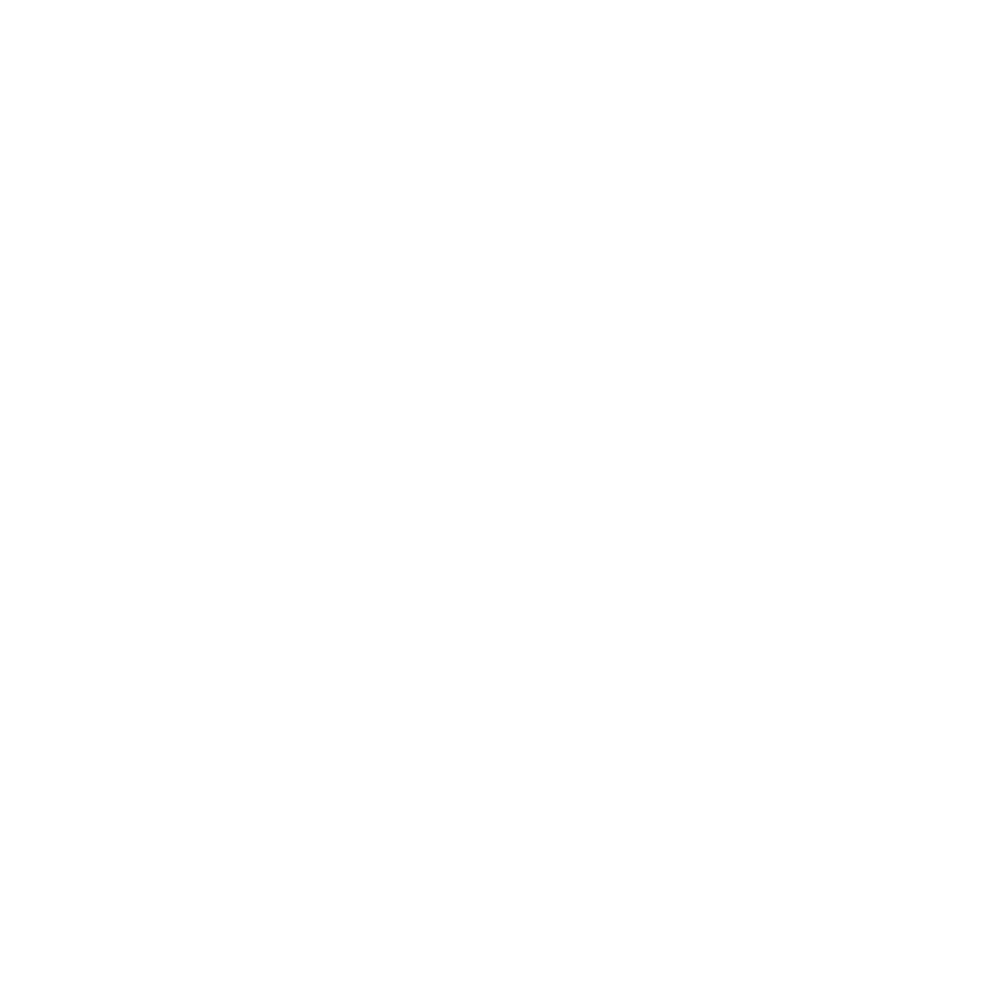 Financé par l'Union européenne. Les points de vue et opinions exprimés n'engagent que leurs auteurs et ne reflètent pas nécessairement ceux de l'Union européenne ou de l'Agence exécutive européenne pour l'éducation et la culture (EACEA). Ni l'Union européenne ni l'EACEA ne peuvent en être tenues pour responsables.
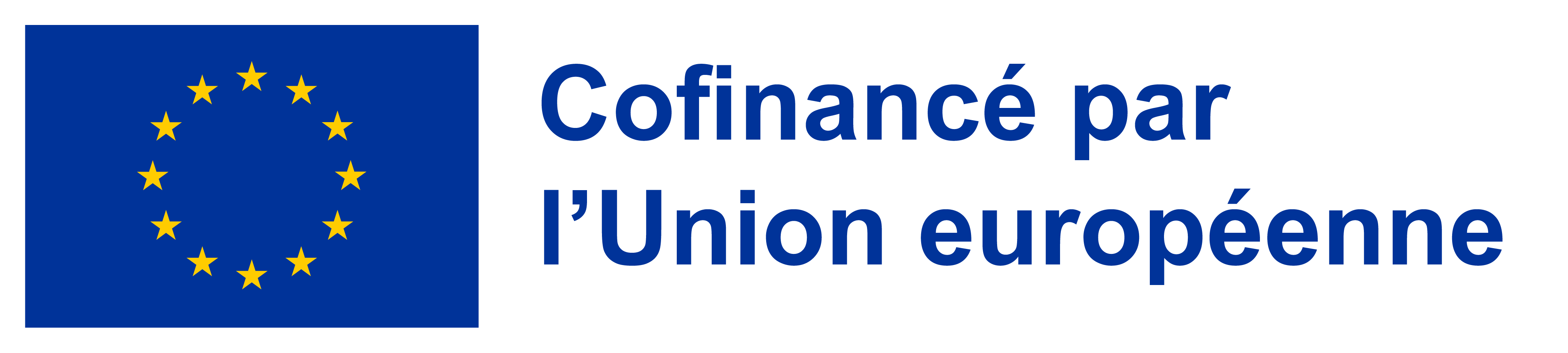